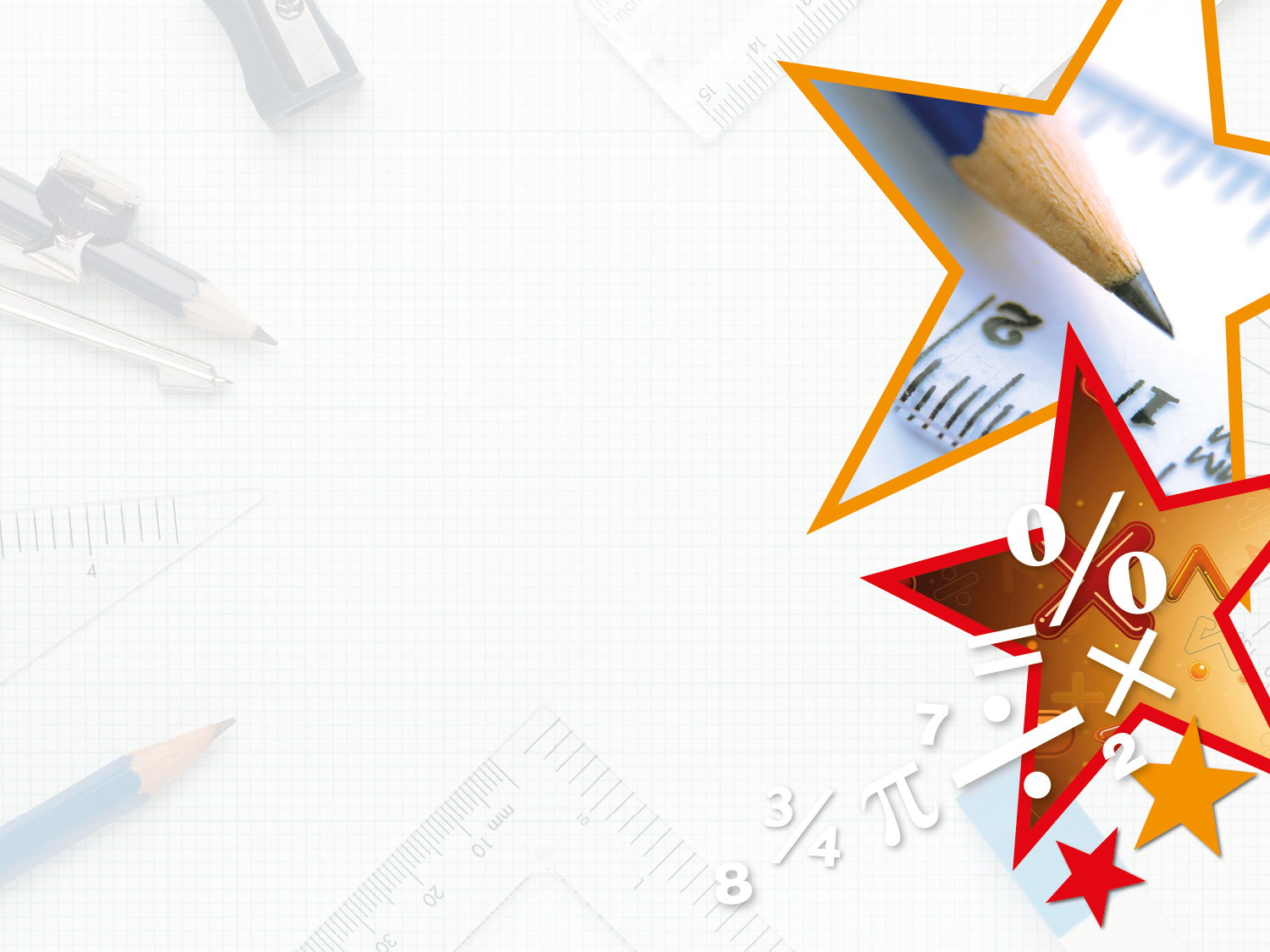 LIFE/work balance











We have started a #LIFEworkbalance campaign and we need your help to complete our LIFE/work balance survey.

We hope to publish the results soon, so please give 15 minutes of your time to help us get a true picture of school life.


Want to be a part of this campaign? Take the survey on our website and share it with your colleagues!
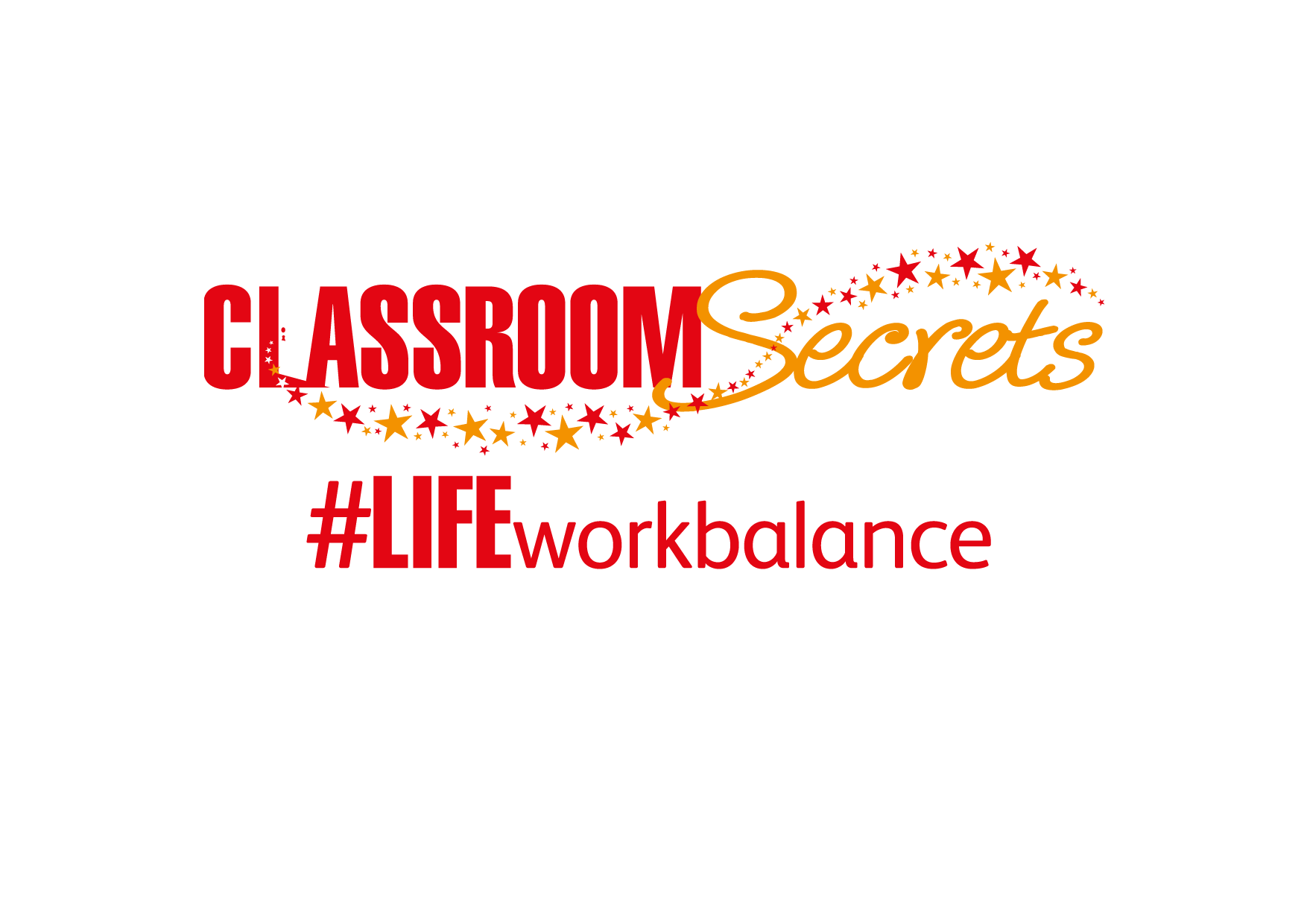 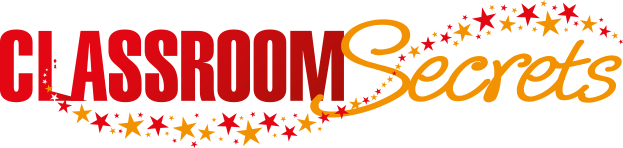 © Classroom Secrets Limited 2019
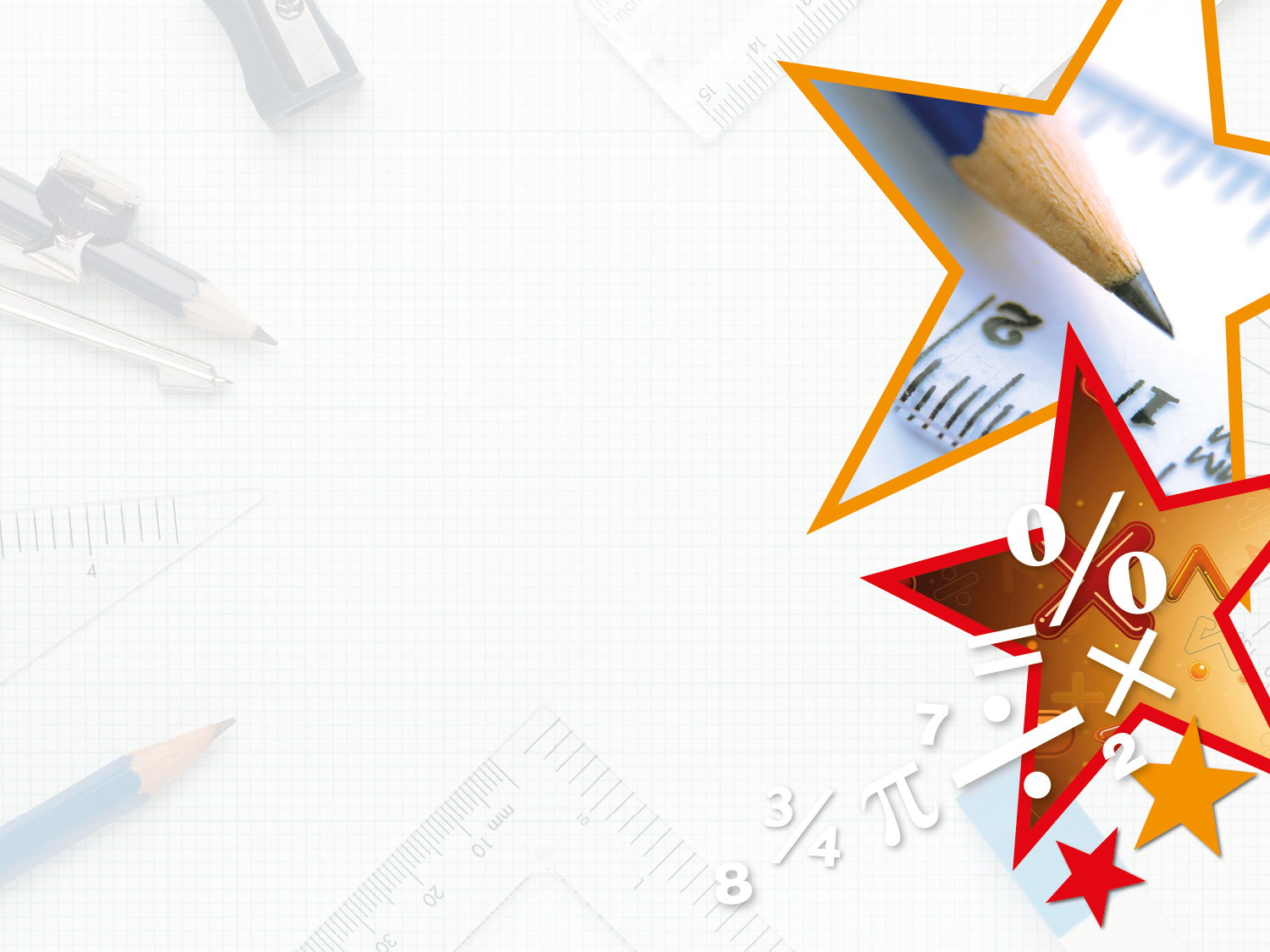 Year 4 – Spring Block 1 – Multiplication and Division – Factor Pairs

About This Resource:

This PowerPoint has been designed to support your teaching of this small step. It includes a starter activity and an example of each question from the Varied Fluency and Reasoning and Problem Solving resources also provided in this pack. You can choose to work through all examples provided or a selection of them depending on the needs of your class.


National Curriculum Objectives:

Mathematics Year 4: (4C6a) Recall multiplication and division facts for multiplication tables up to 12 × 12
Mathematics Year 4: (4C6c) Recognise and use factor pairs and commutativity in mental calculations


More Year 4 Multiplication and Division resources.


Did you like this resource? Don’t forget to review it on our website.
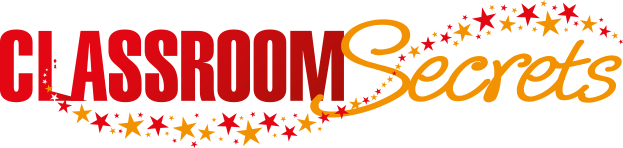 © Classroom Secrets Limited 2018
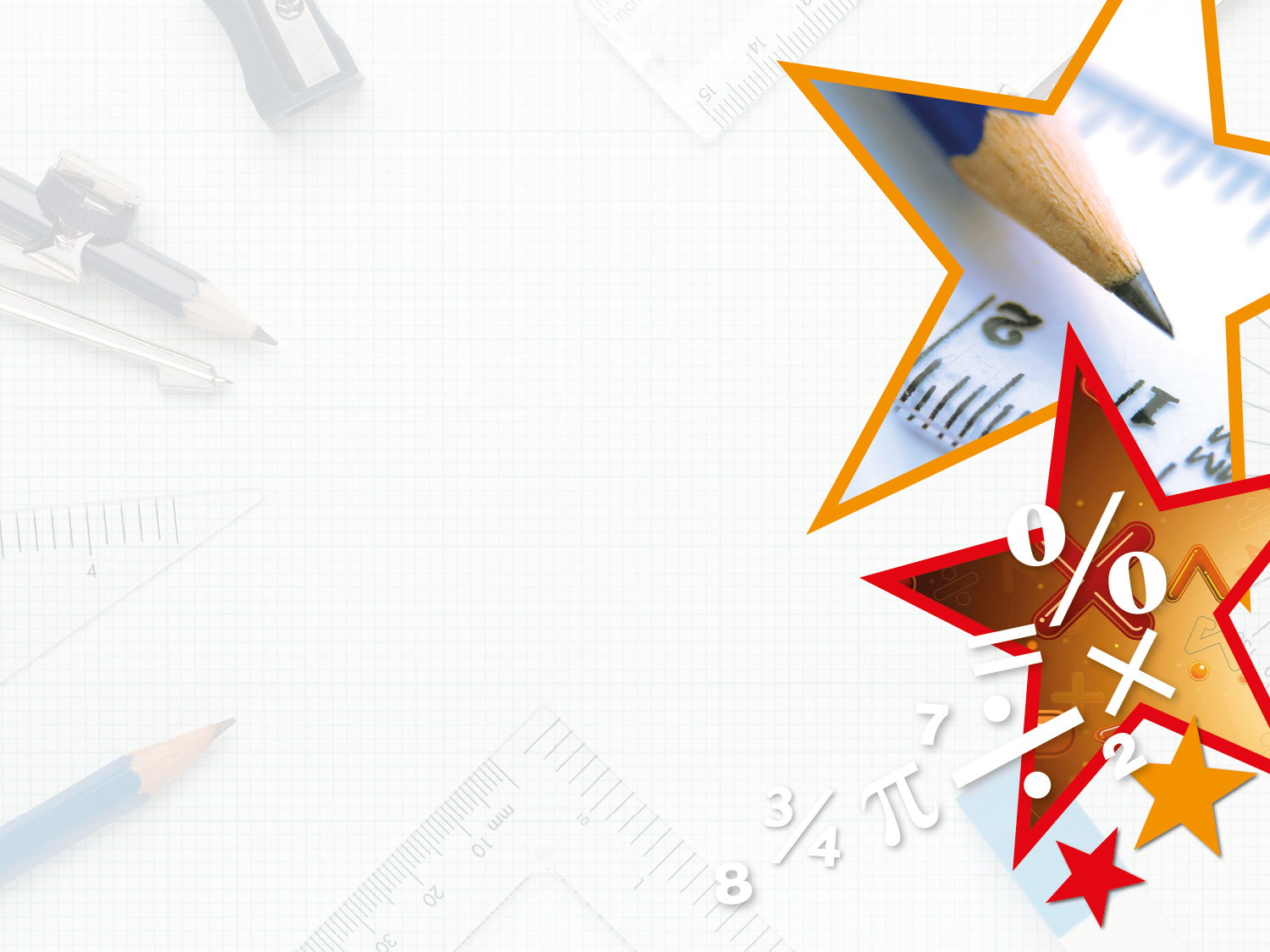 Year 4 – Spring Block 1 – Multiplication and Division



Step 3: Factor Pairs
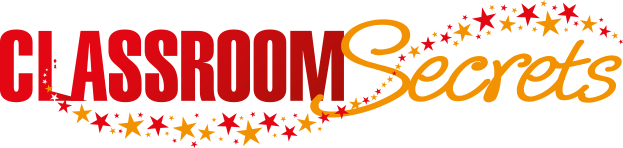 © Classroom Secrets Limited 2018
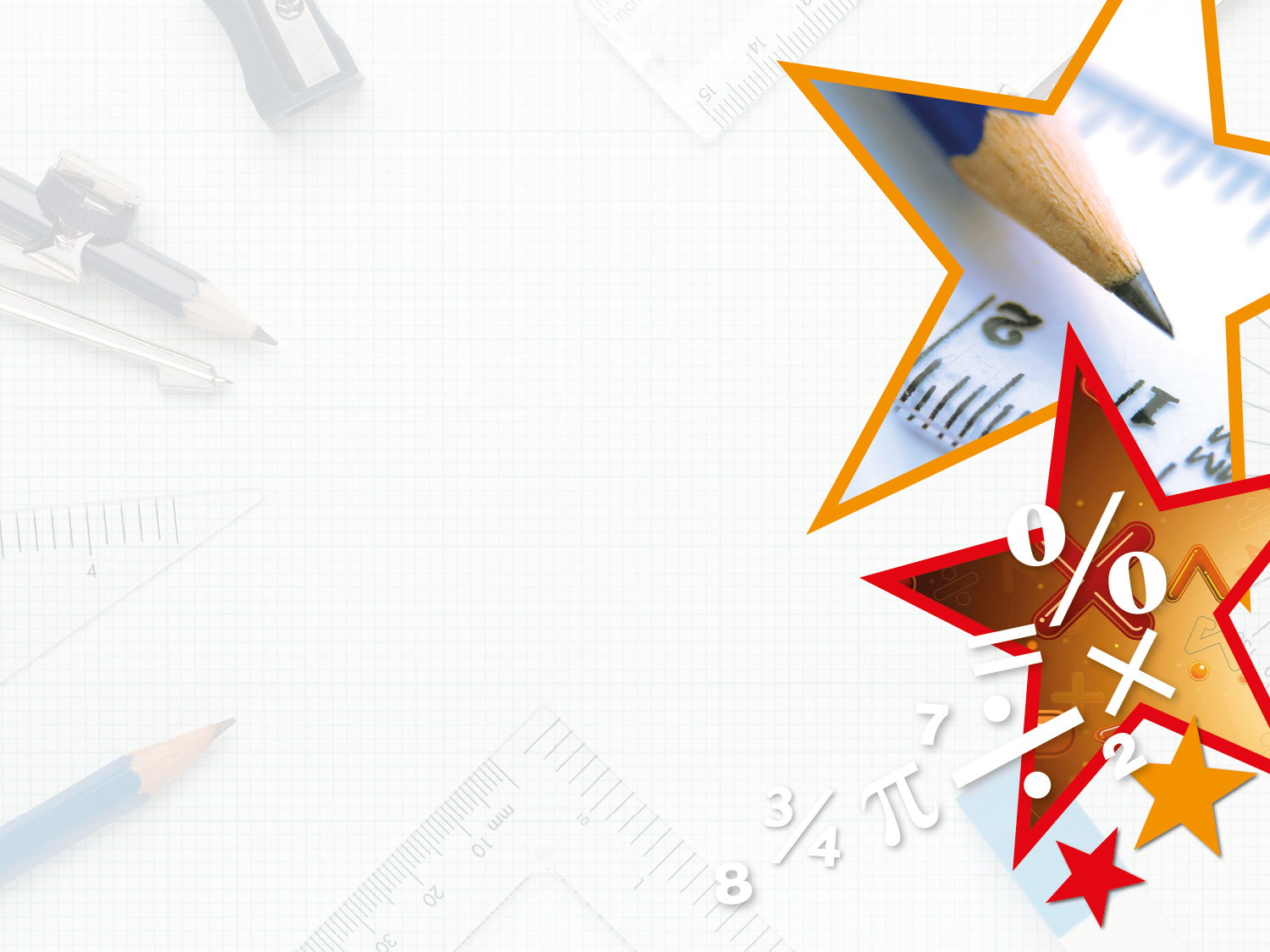 Introduction

Complete these questions about the 11 and 12 times table.
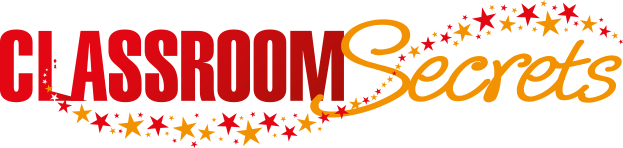 © Classroom Secrets Limited 2018
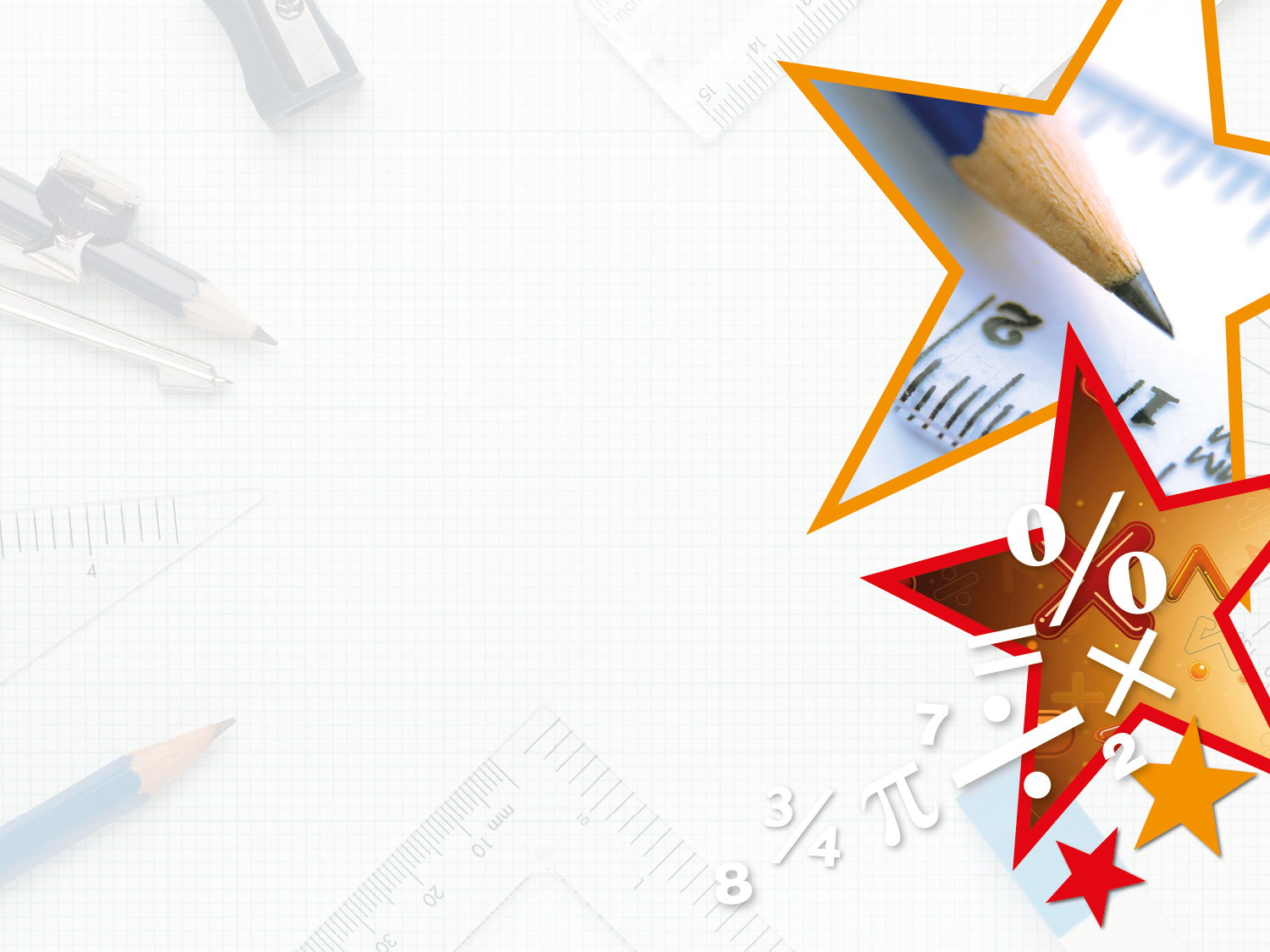 Introduction

Complete these questions about the 11 and 12 times table.
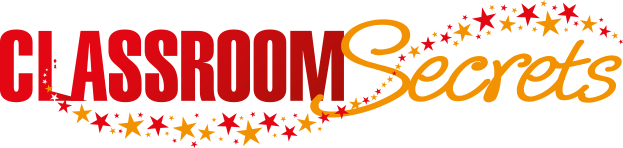 © Classroom Secrets Limited 2018
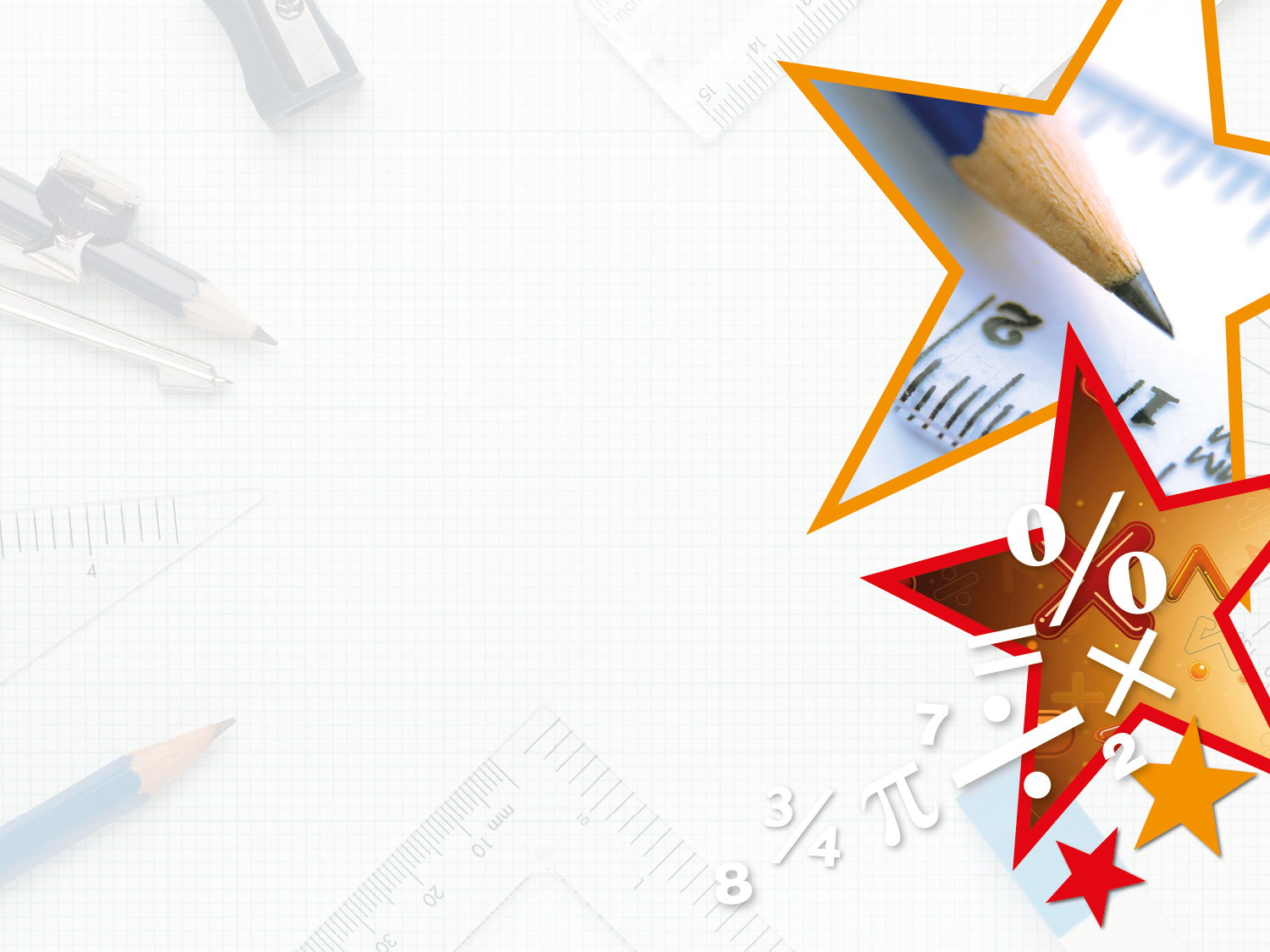 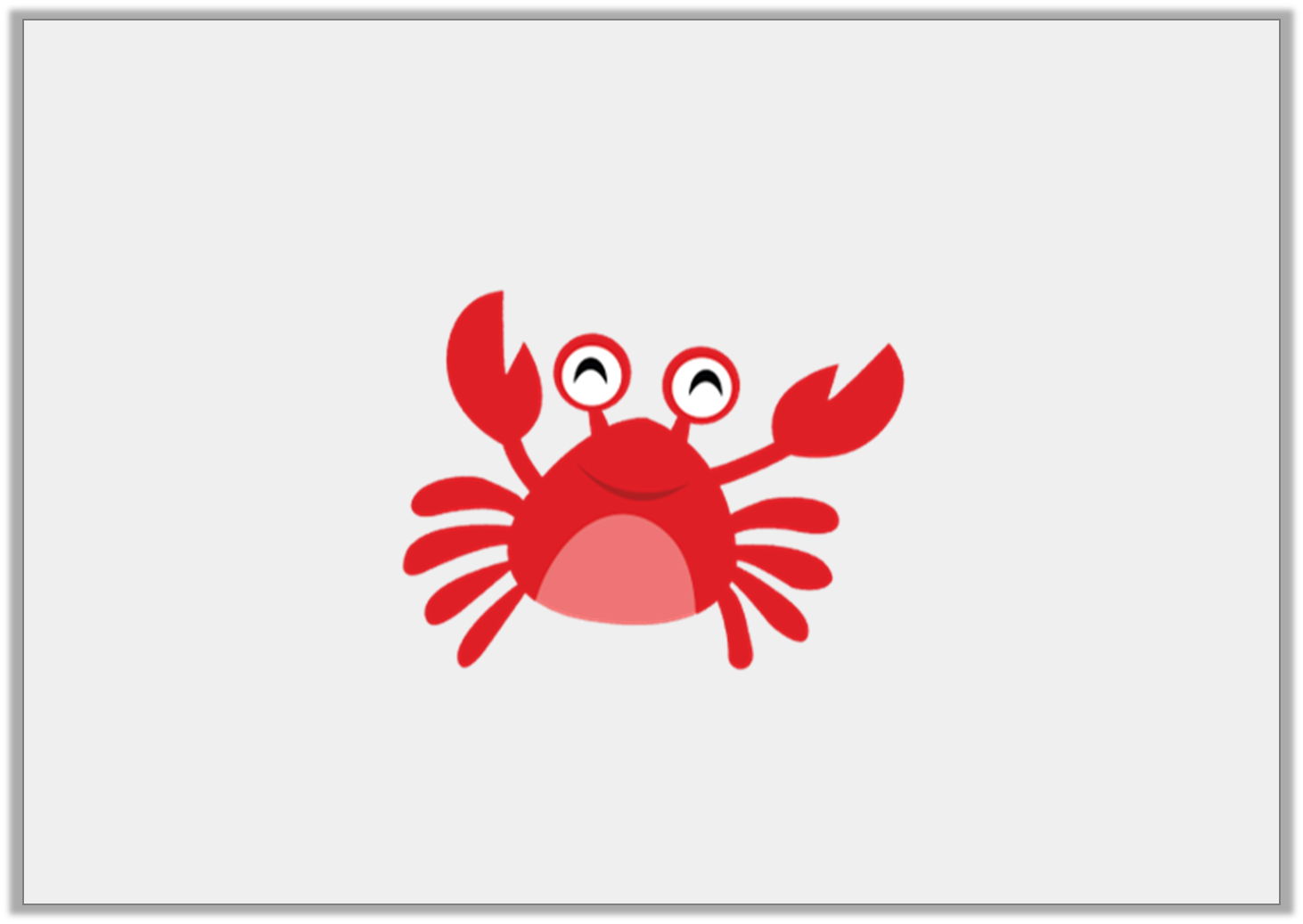 Varied Fluency 1

Complete the factor crab.
1
16
2
8
4
4
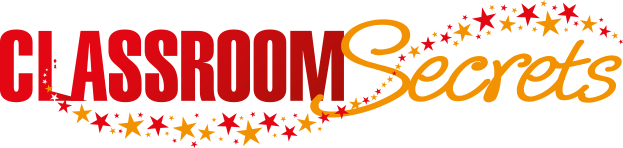 © Classroom Secrets Limited 2018
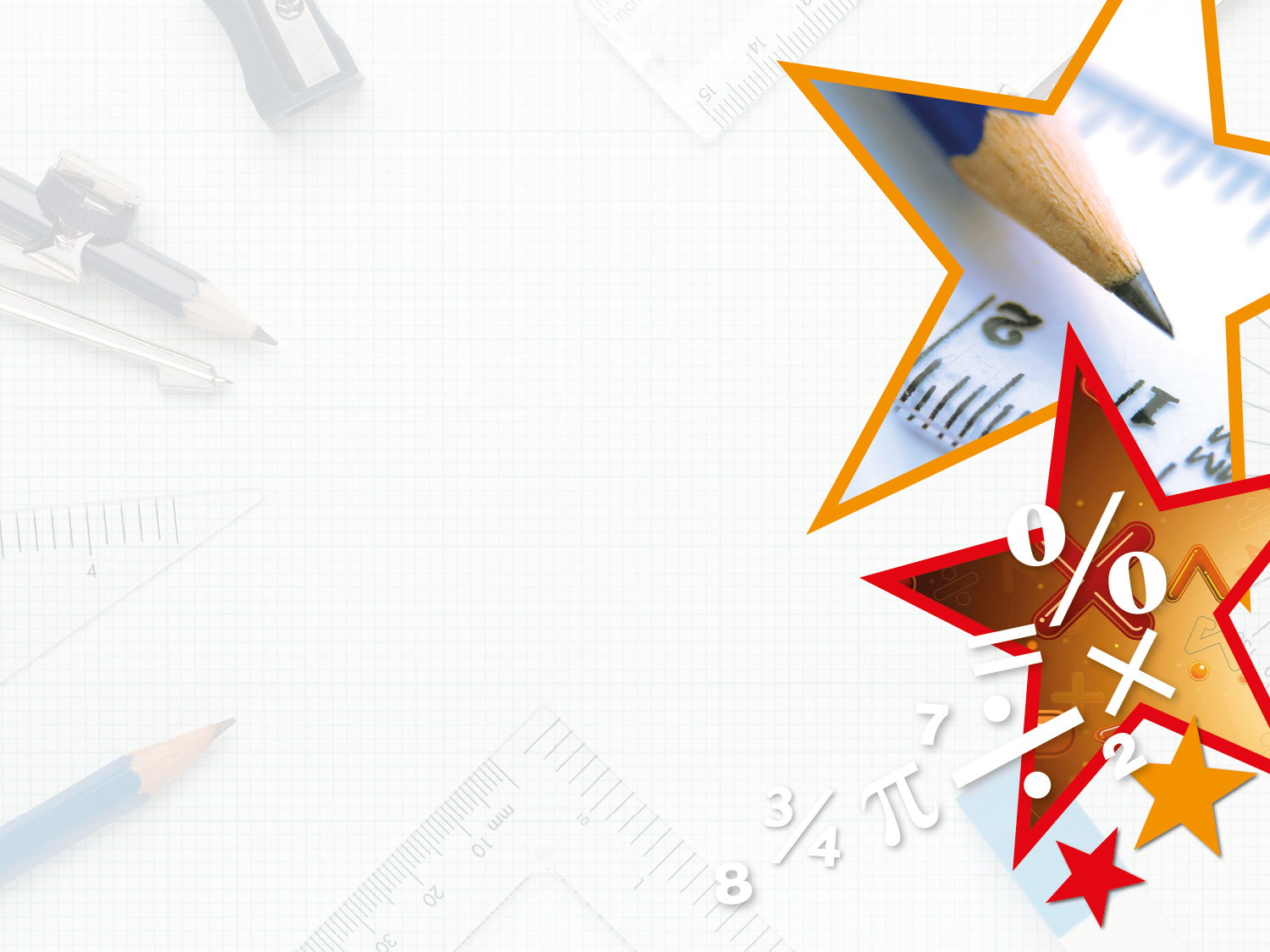 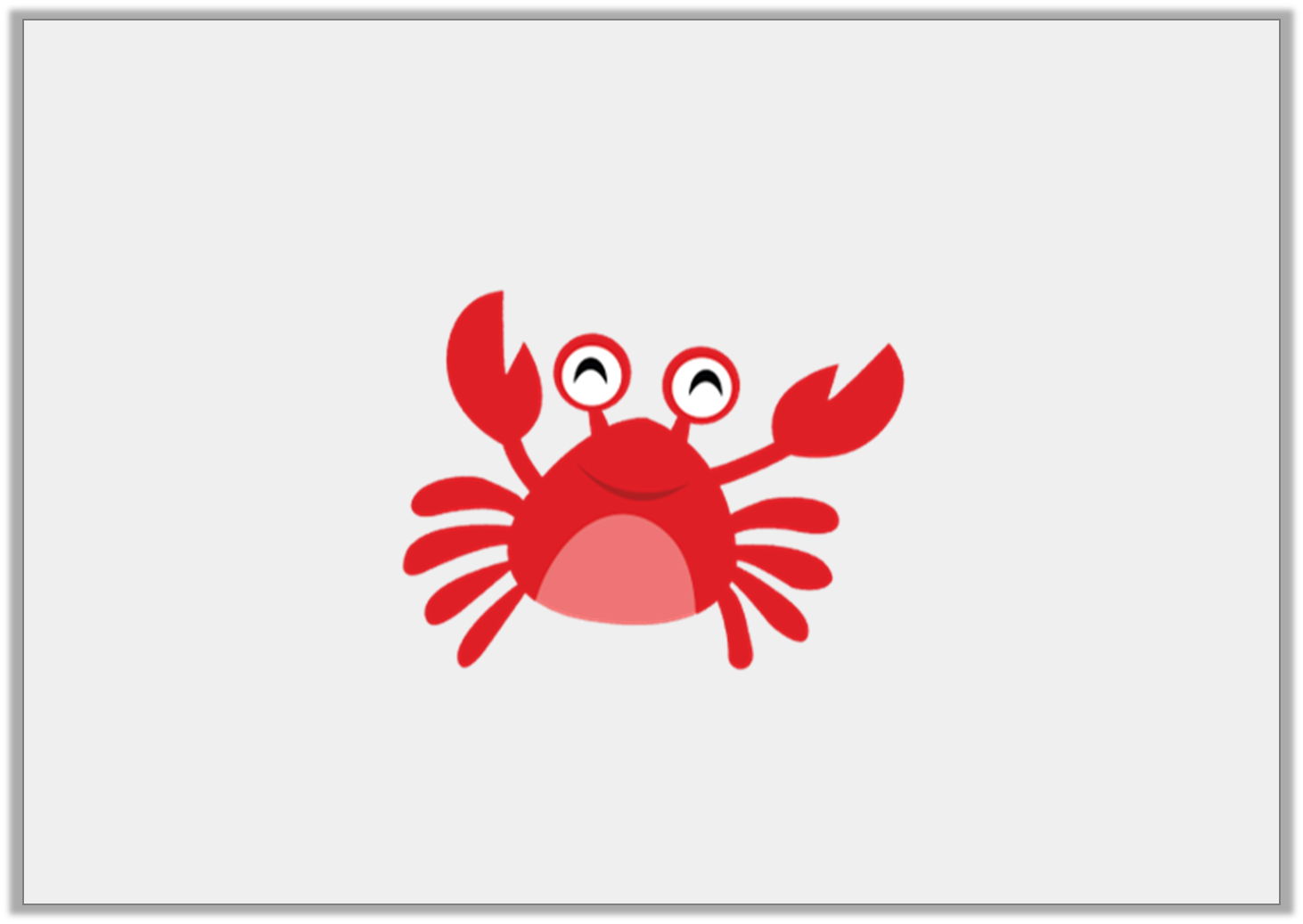 Varied Fluency 1

Complete the factor crab.
1
16
2
8
16
4
4
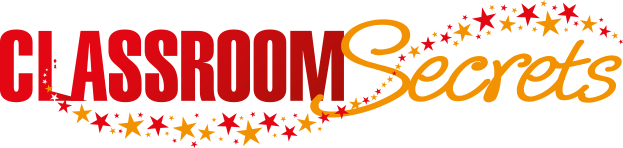 © Classroom Secrets Limited 2018
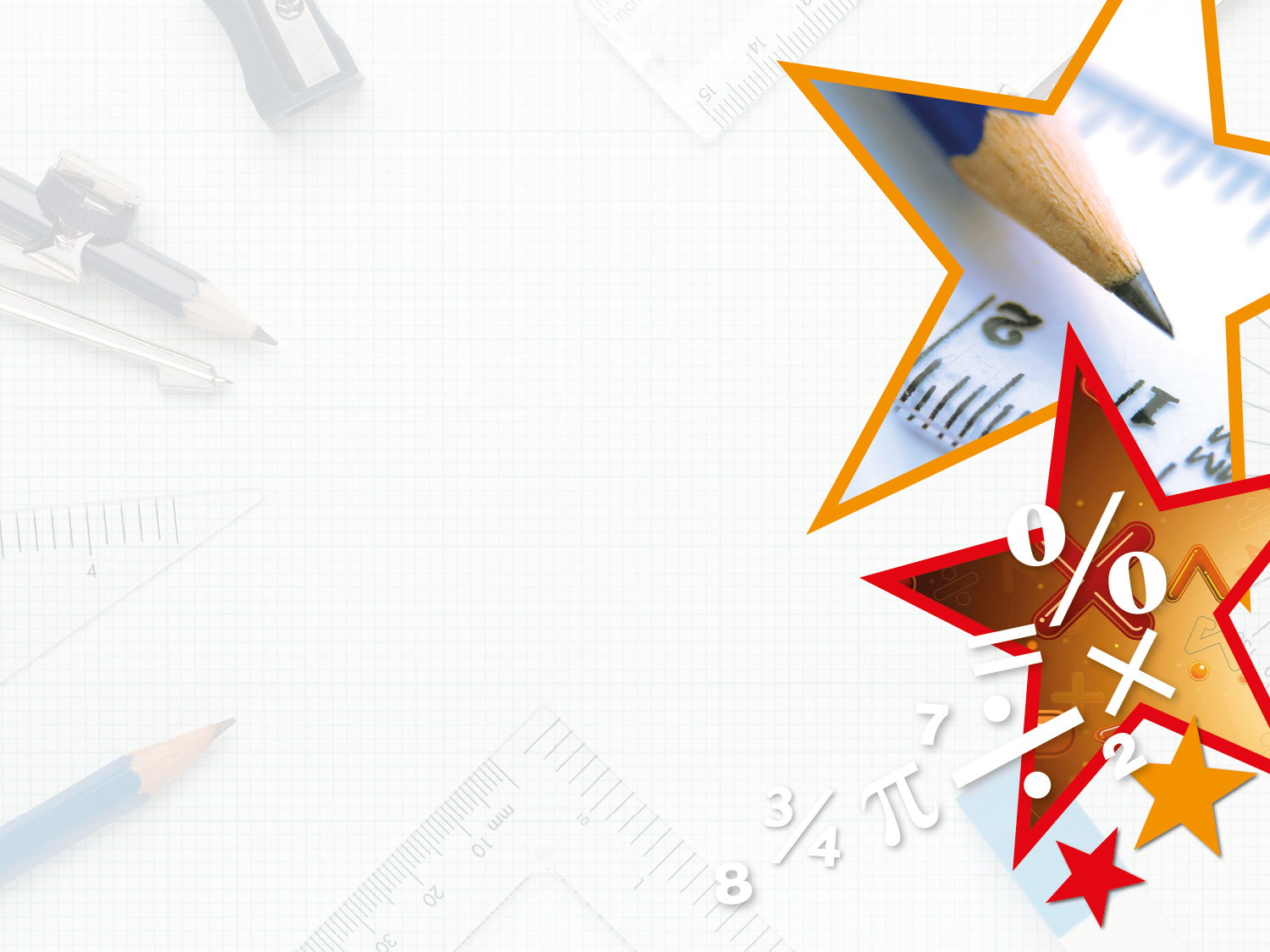 Varied Fluency 2

Write the missing factors.
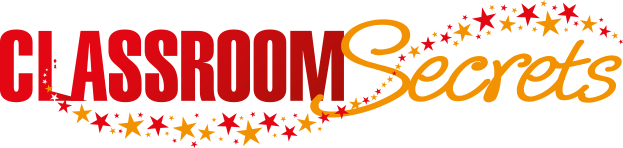 © Classroom Secrets Limited 2018
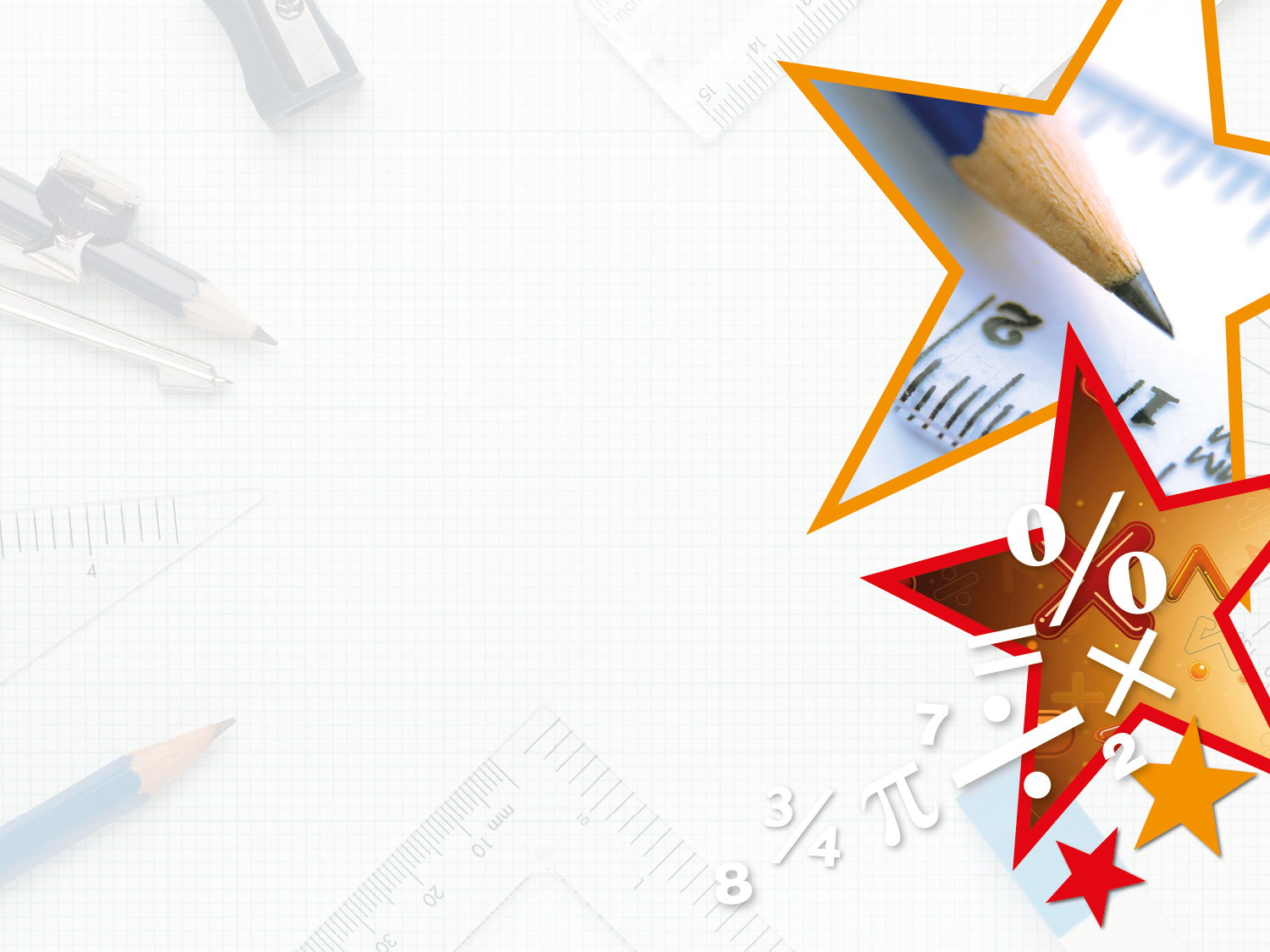 Varied Fluency 2

Write the missing factors.














A = 2; B = 8; C = 10
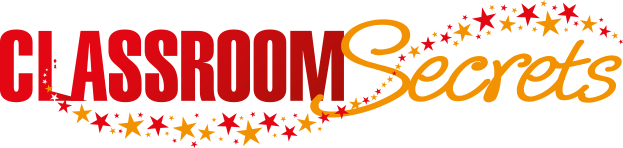 © Classroom Secrets Limited 2018
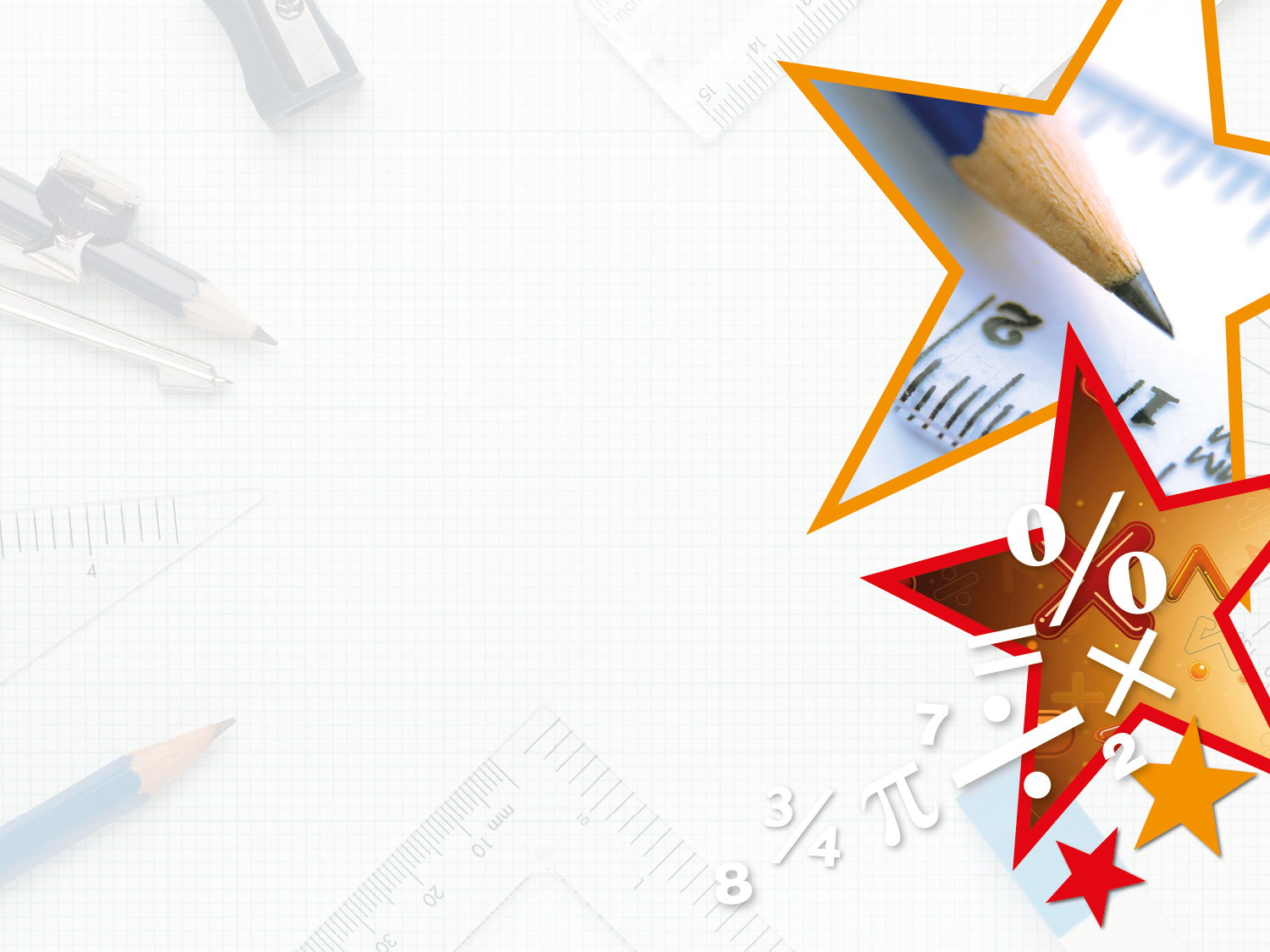 Varied Fluency 3

Draw lines to match the factor pairs.
Factor pairs of 30
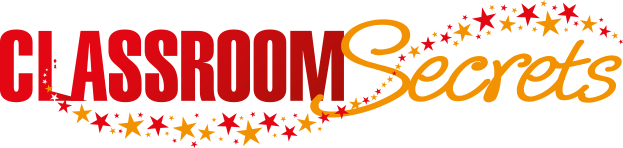 © Classroom Secrets Limited 2018
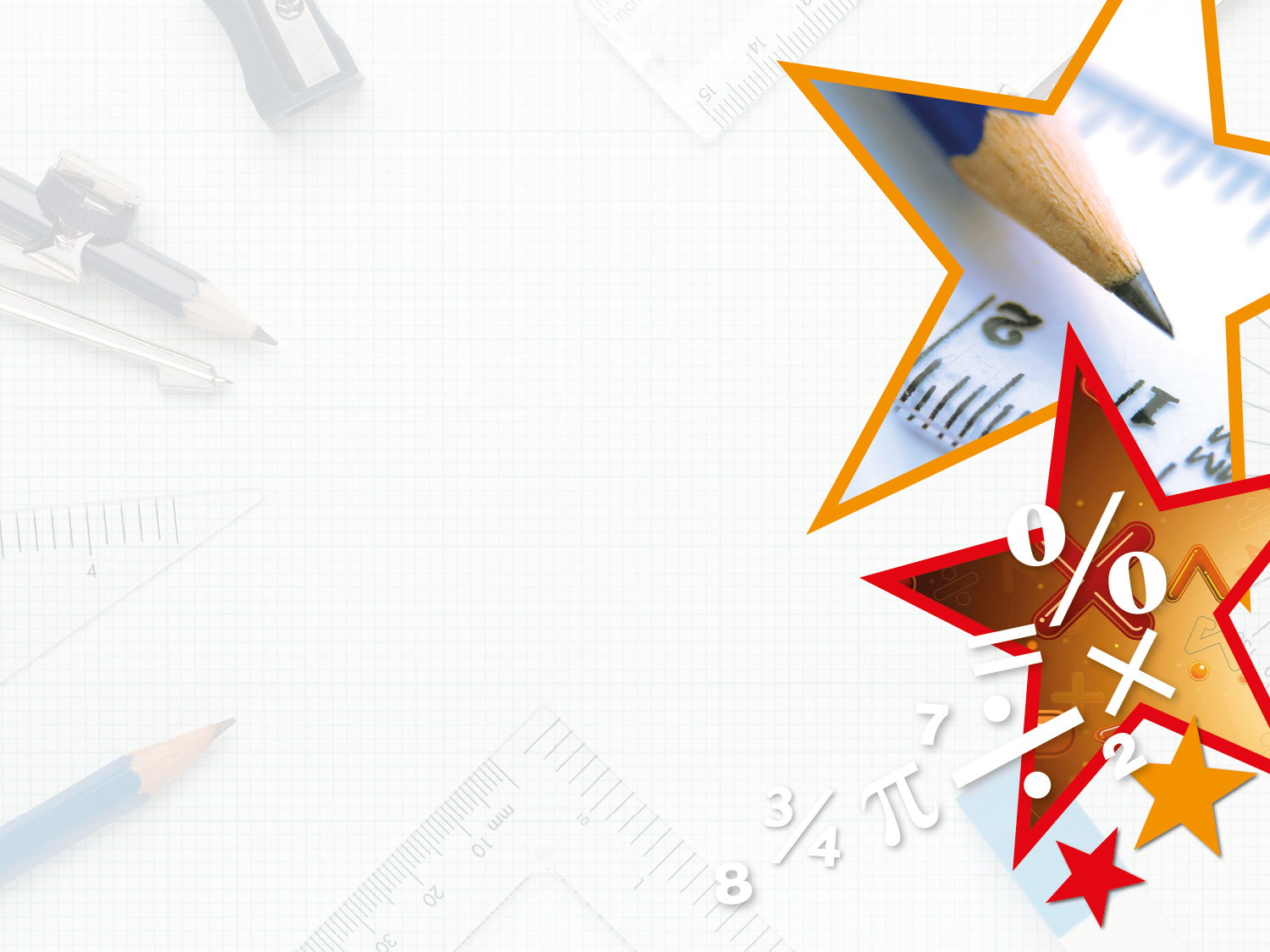 Varied Fluency 3

Draw lines to match the factor pairs.
Factor pairs of 30
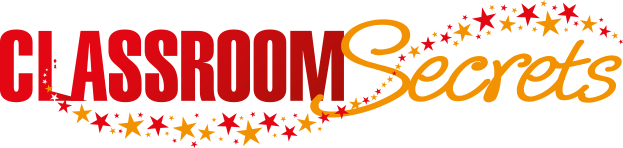 © Classroom Secrets Limited 2018
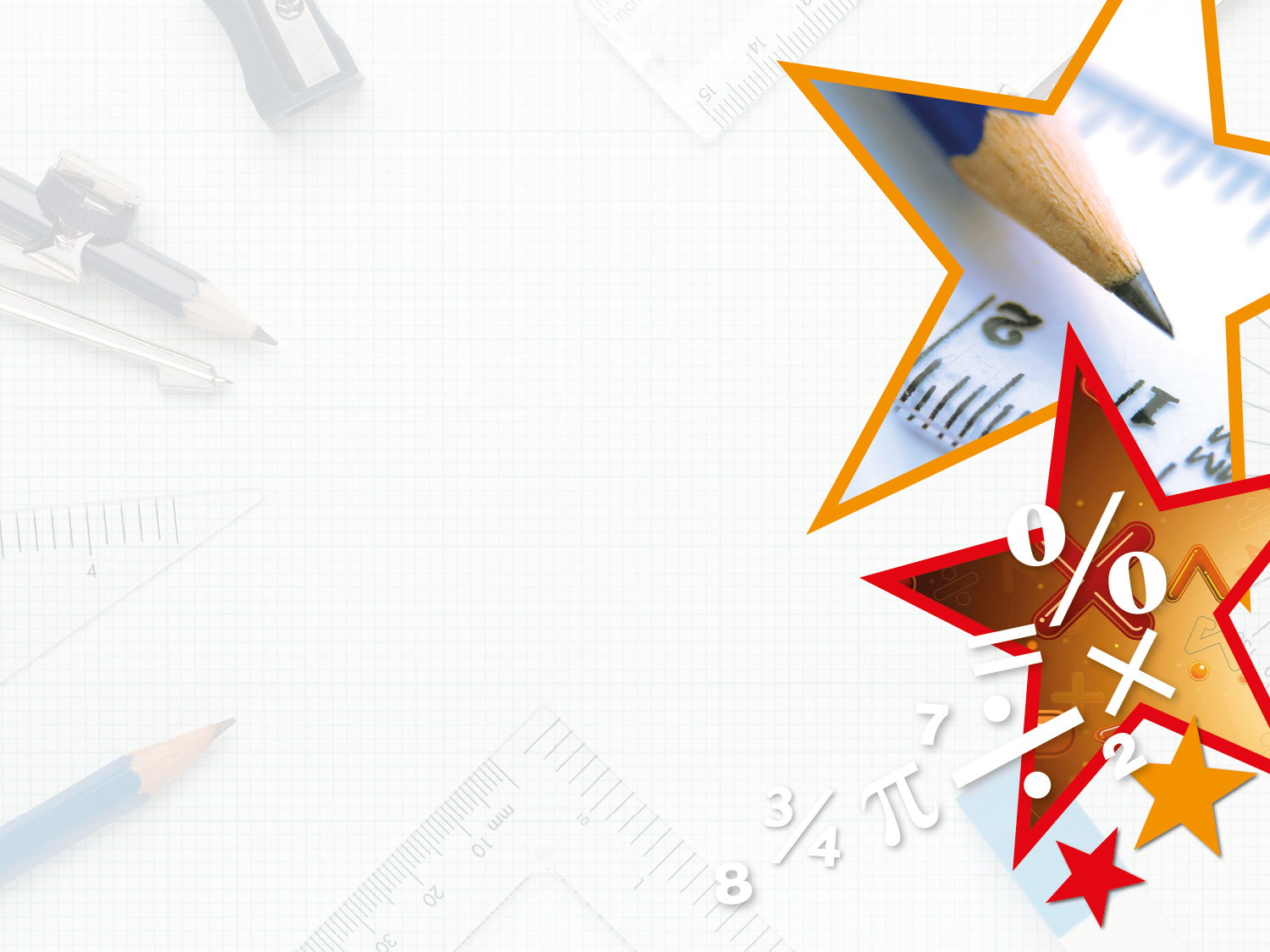 Varied Fluency 4

Circle all the factor pairs of 50.
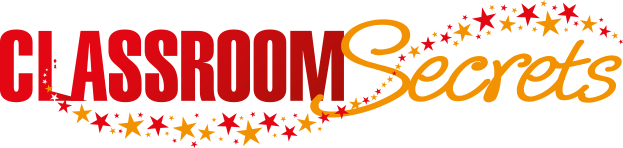 © Classroom Secrets Limited 2018
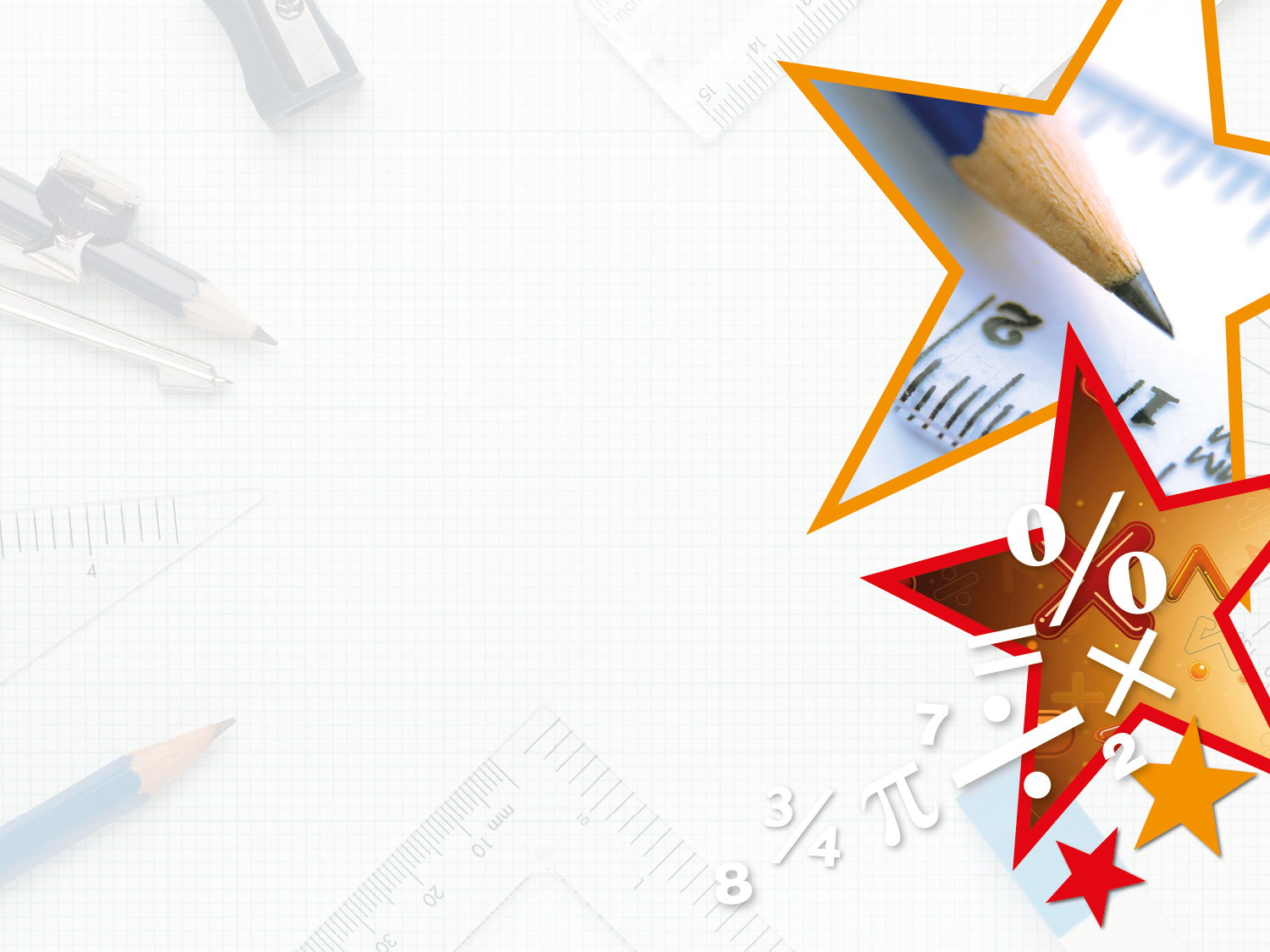 Varied Fluency 4

Circle all the factor pairs of 50.
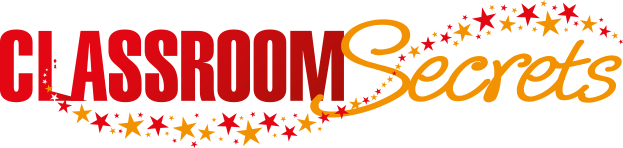 © Classroom Secrets Limited 2018
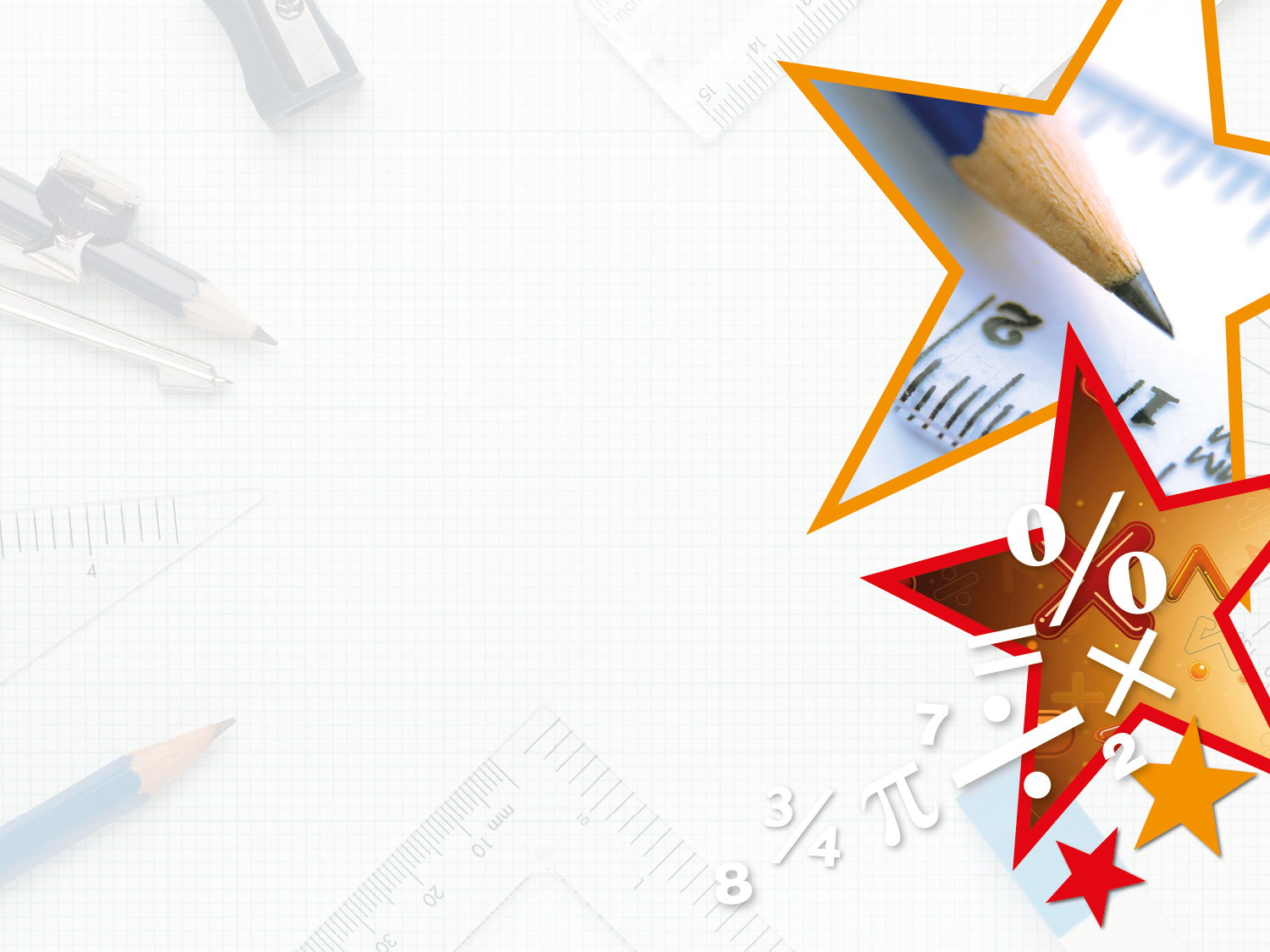 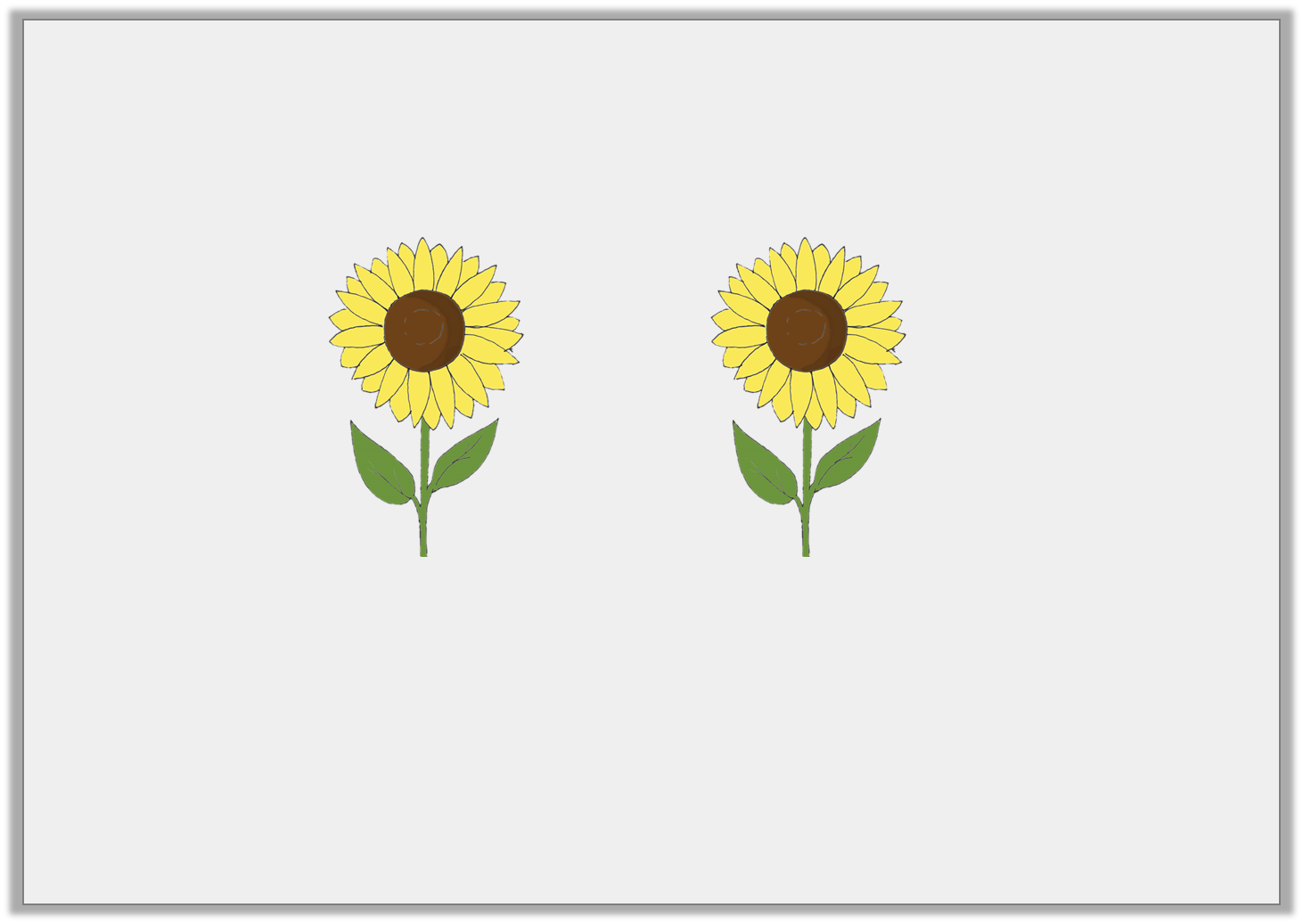 Problem Solving 1

Elise is planting sunflowers in her garden in rows. The total number of sunflower seeds has these two factors, it is less than 60.









How many sunflower seeds might she have? Find 3 possible answers.
6
3
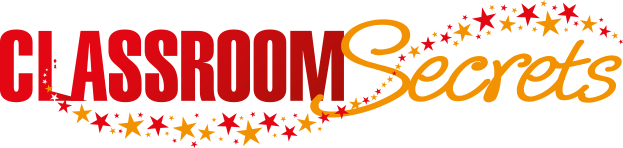 © Classroom Secrets Limited 2018
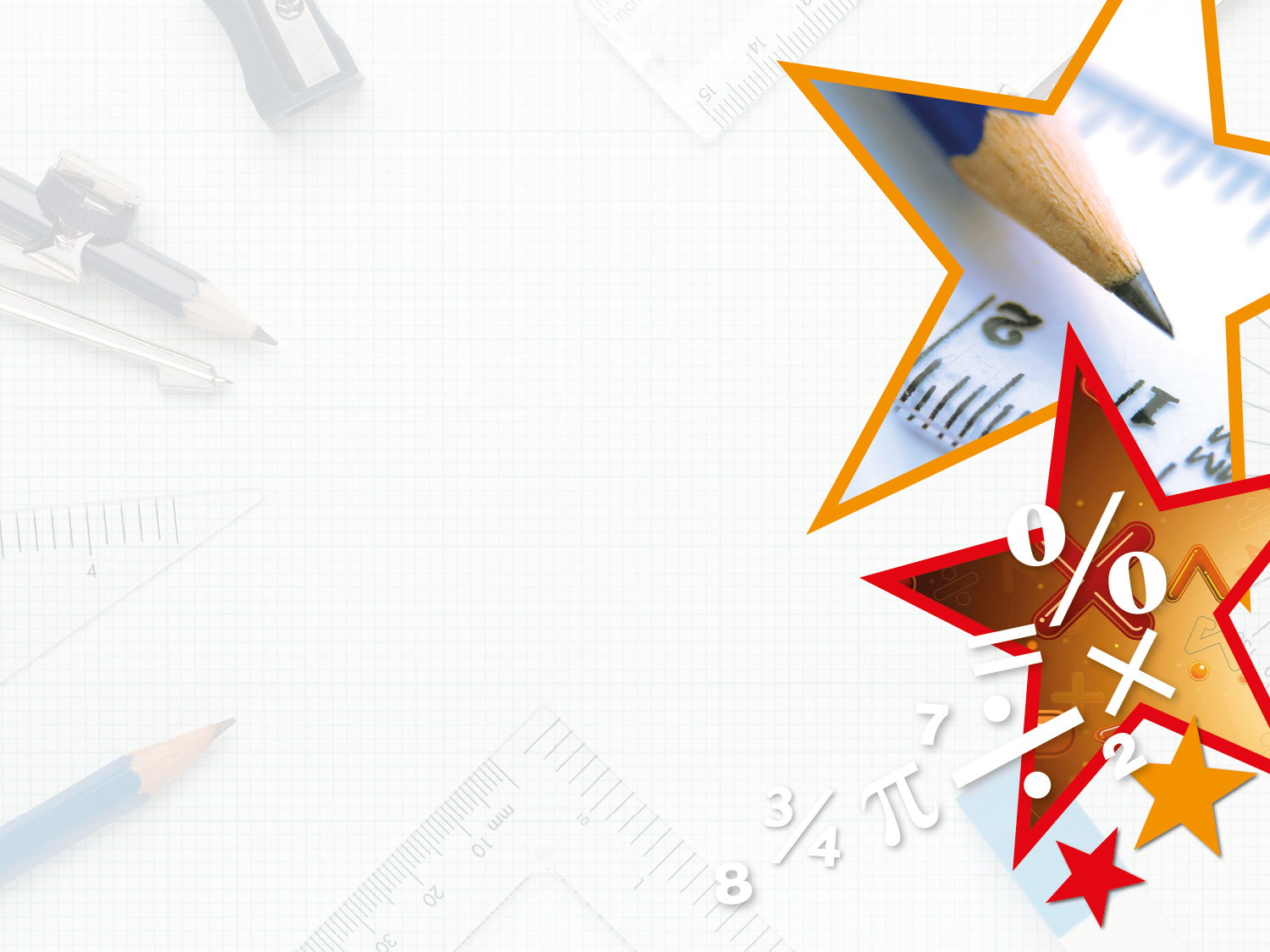 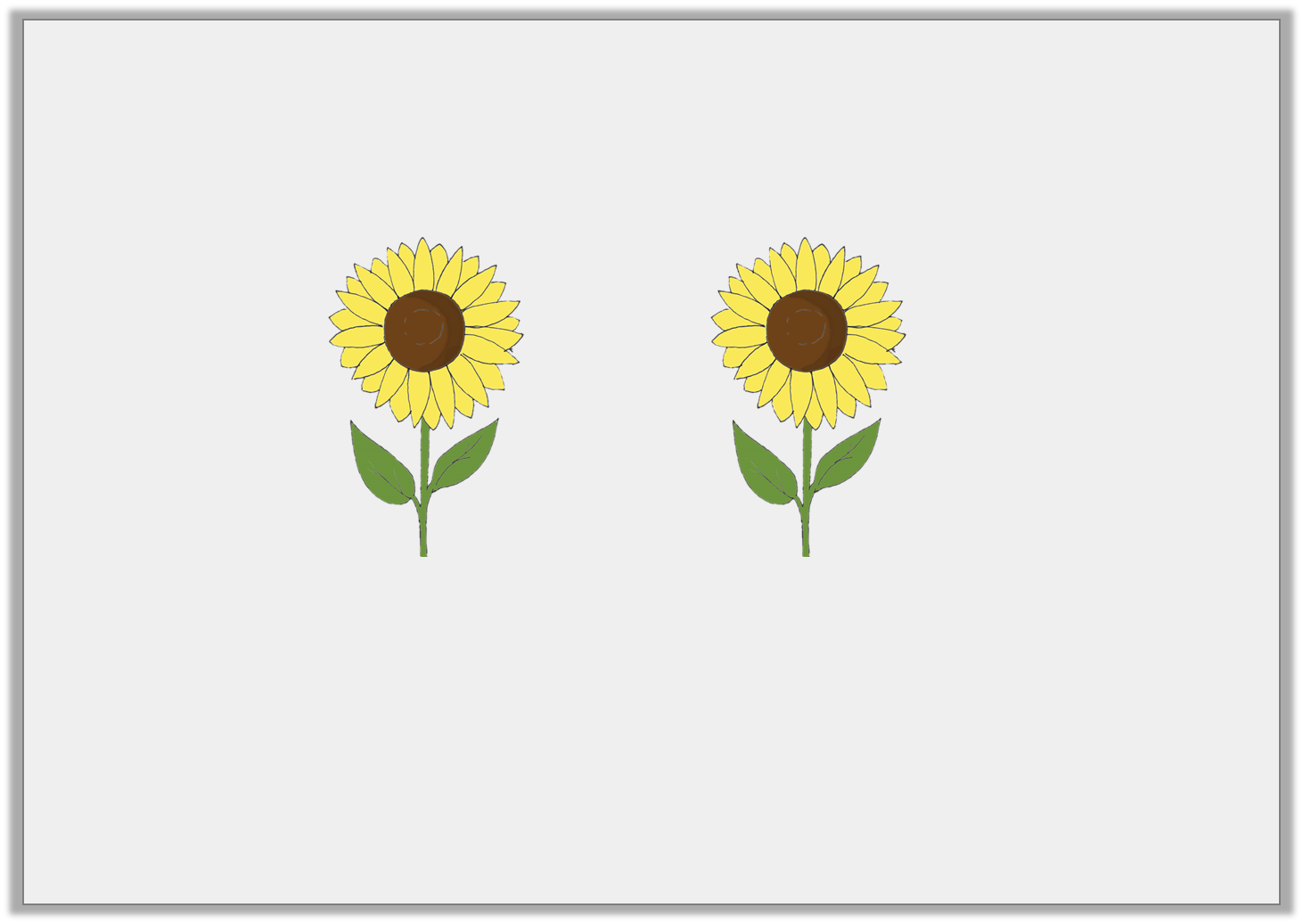 Problem Solving 1

Elise is planting sunflowers in her garden in rows. The total number of sunflower seeds has these two factors, it is less than 60.









How many sunflower seeds might she have? Find 3 possible answers.

Various answers, for example: 6, 12, 18, 24, 30, 36, 42, 48, 54
6
3
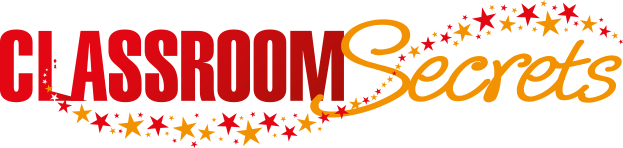 © Classroom Secrets Limited 2018
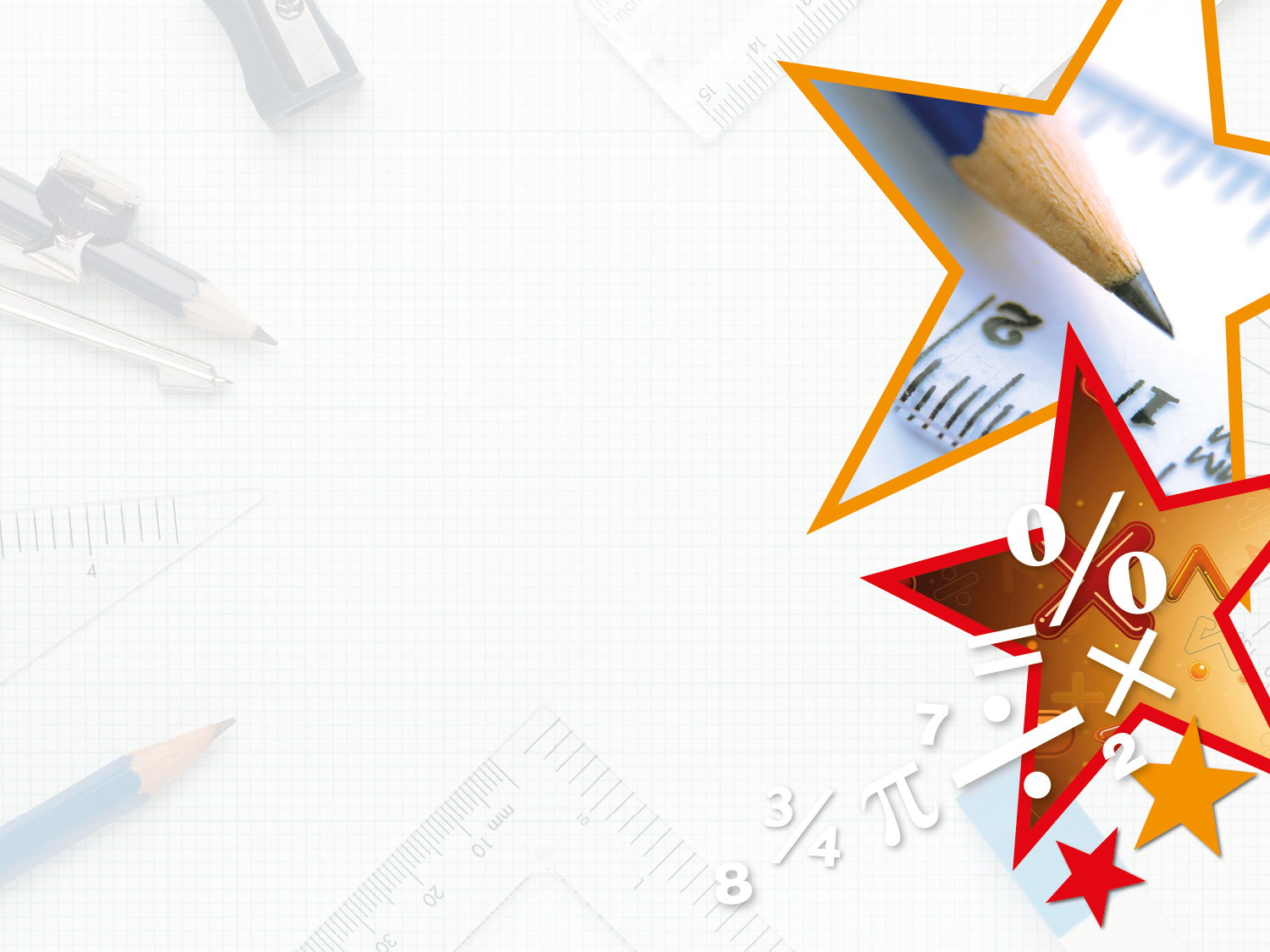 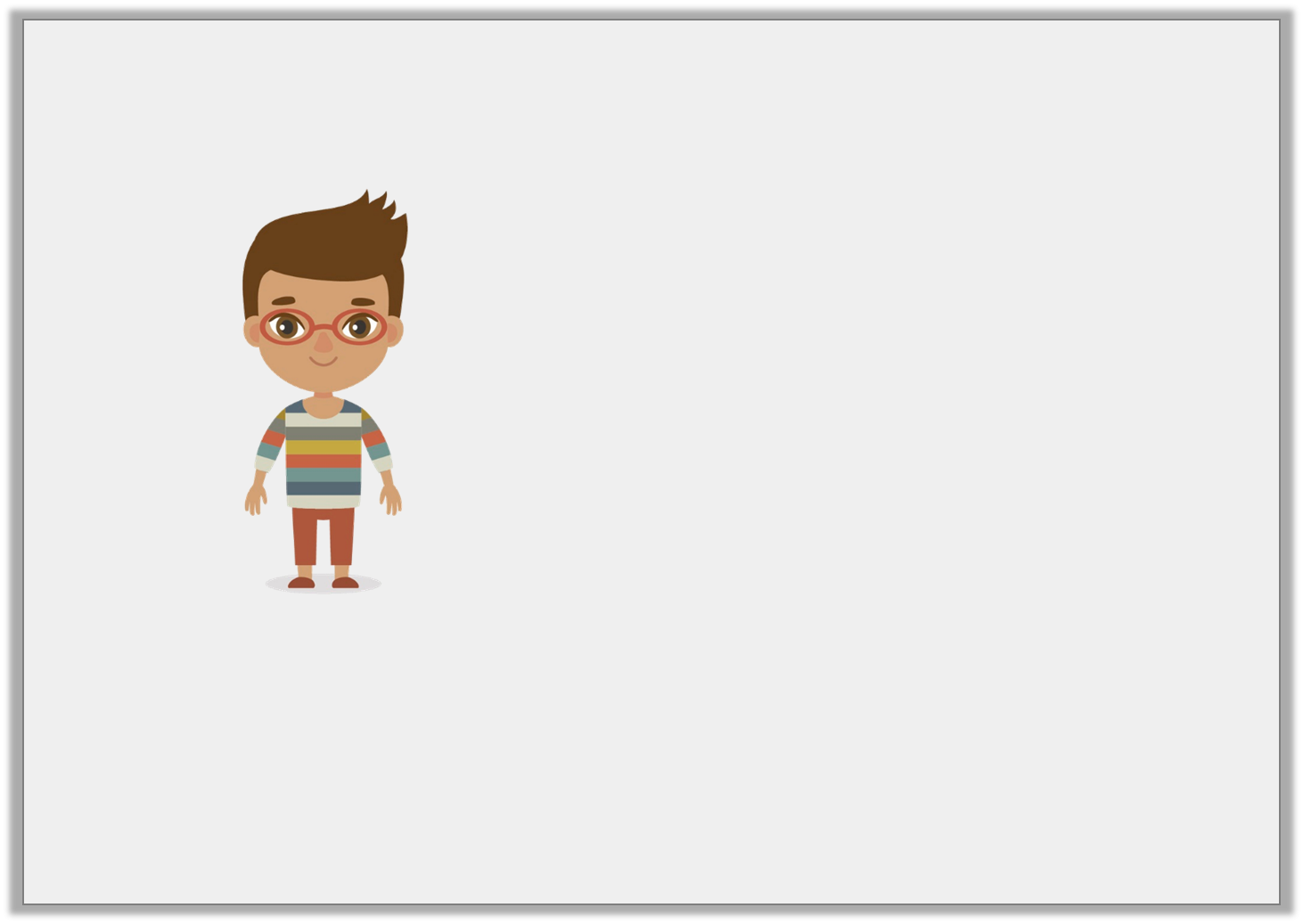 Reasoning 1

Eddie says,











Is Eddie correct? Prove it.
An even number will have an even number of factor pairs.
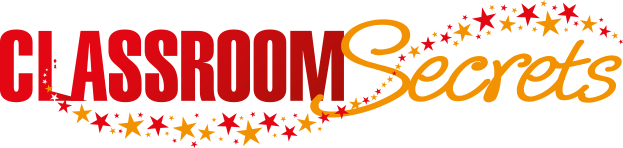 © Classroom Secrets Limited 2018
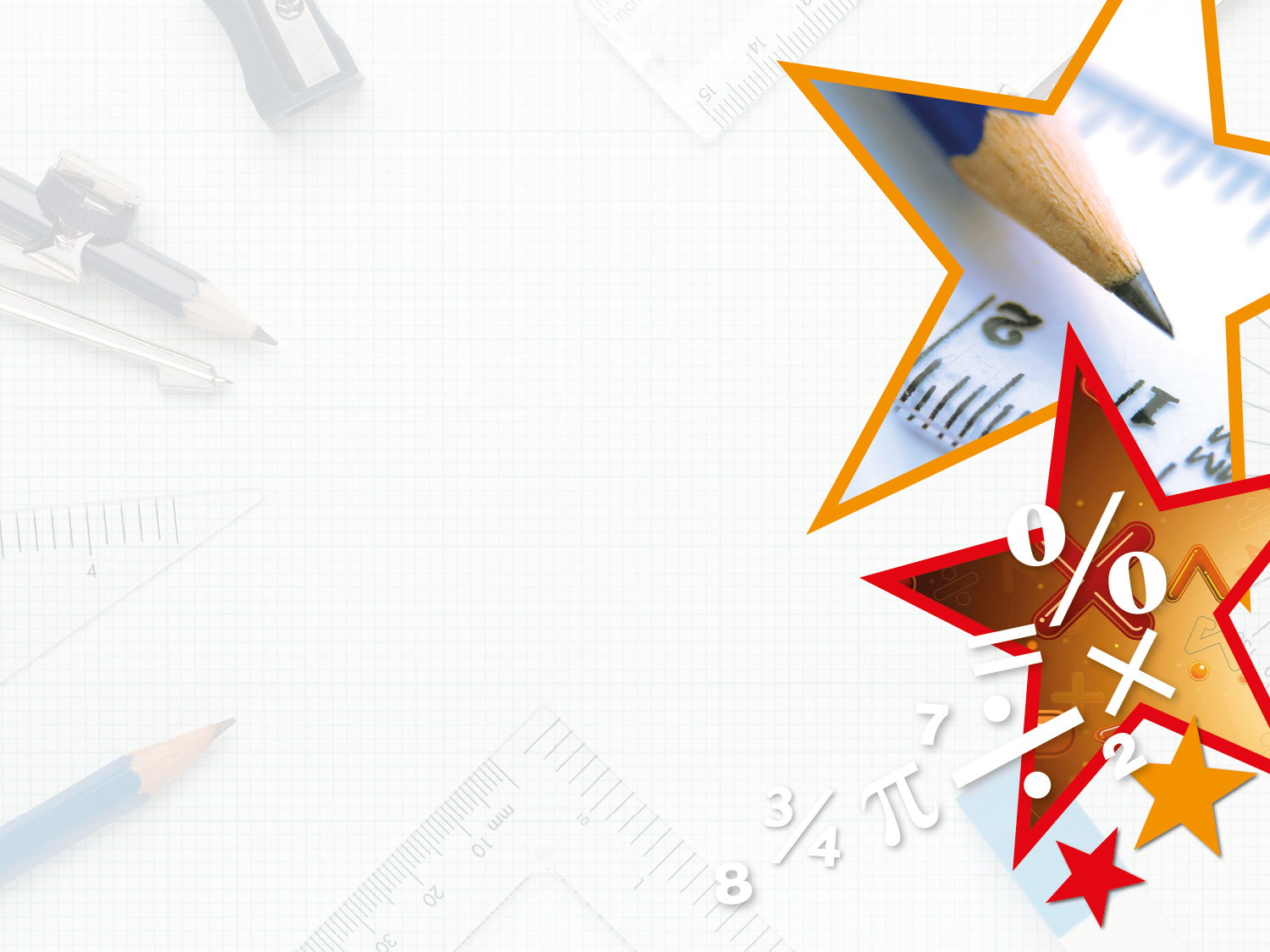 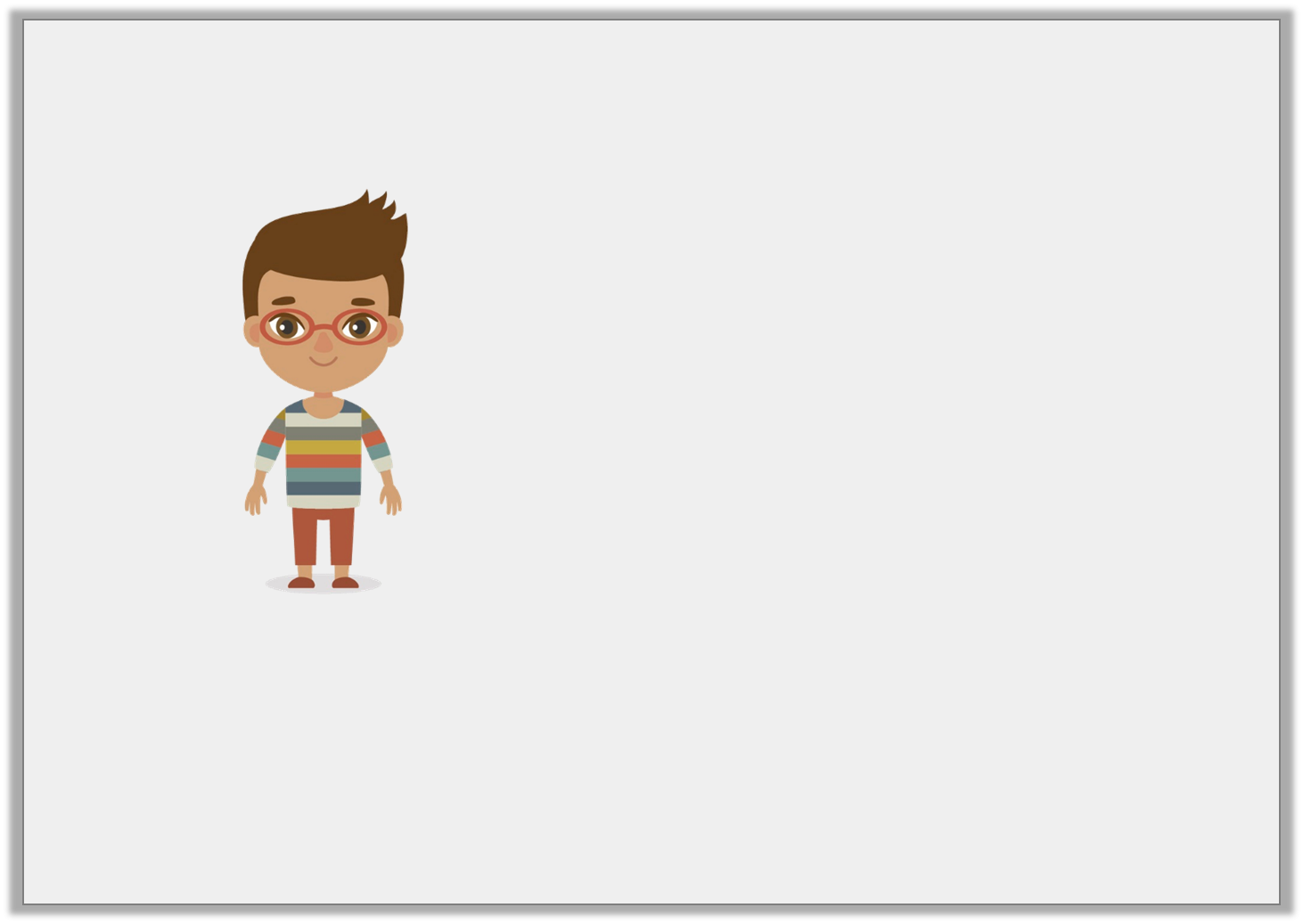 Reasoning 1

Eddie says,











Is Eddie correct? Prove it.

Eddie is incorrect because…
An even number will have an even number of factor pairs.
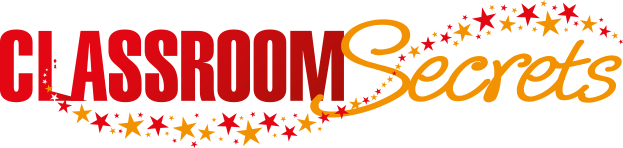 © Classroom Secrets Limited 2018
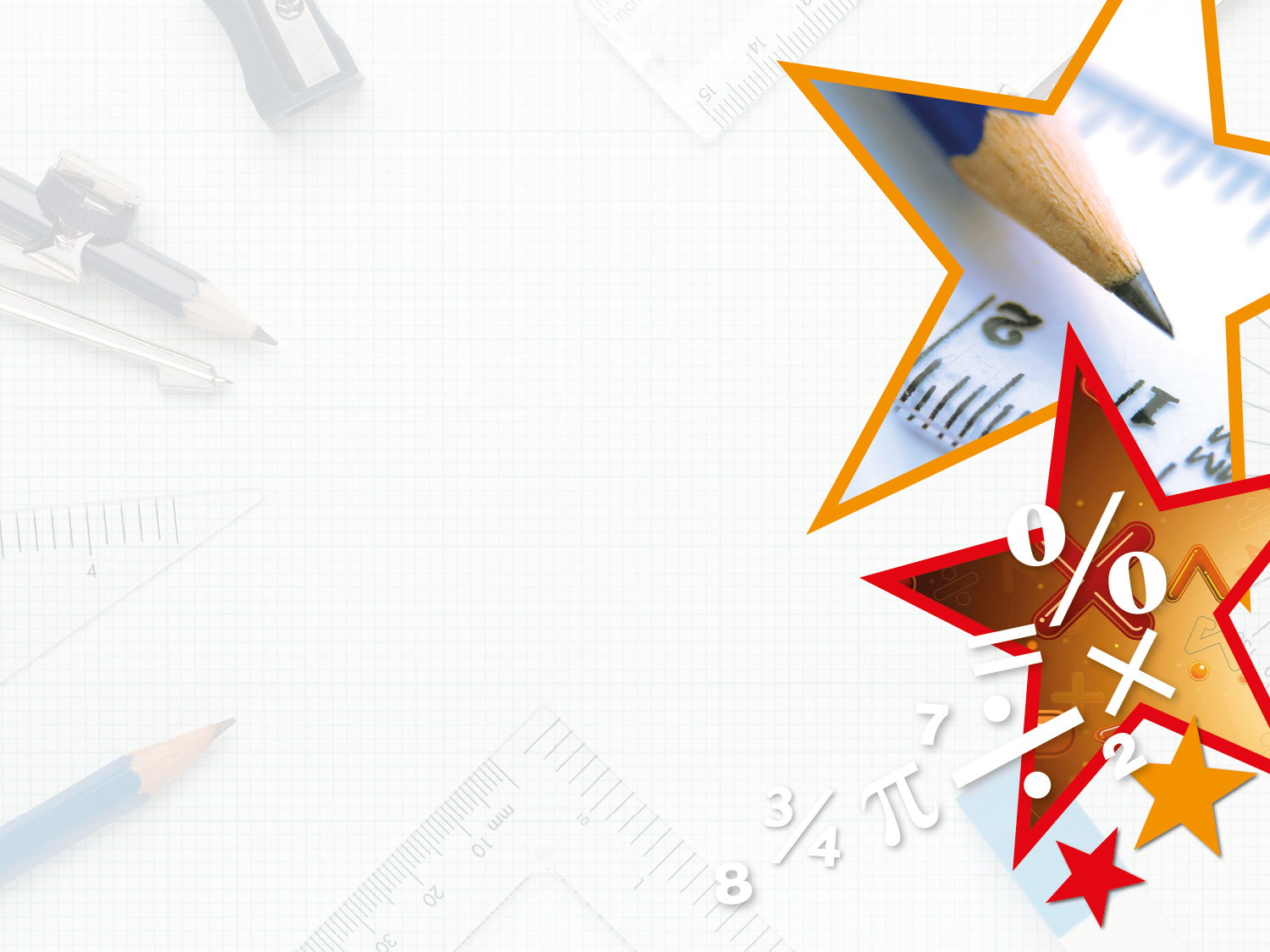 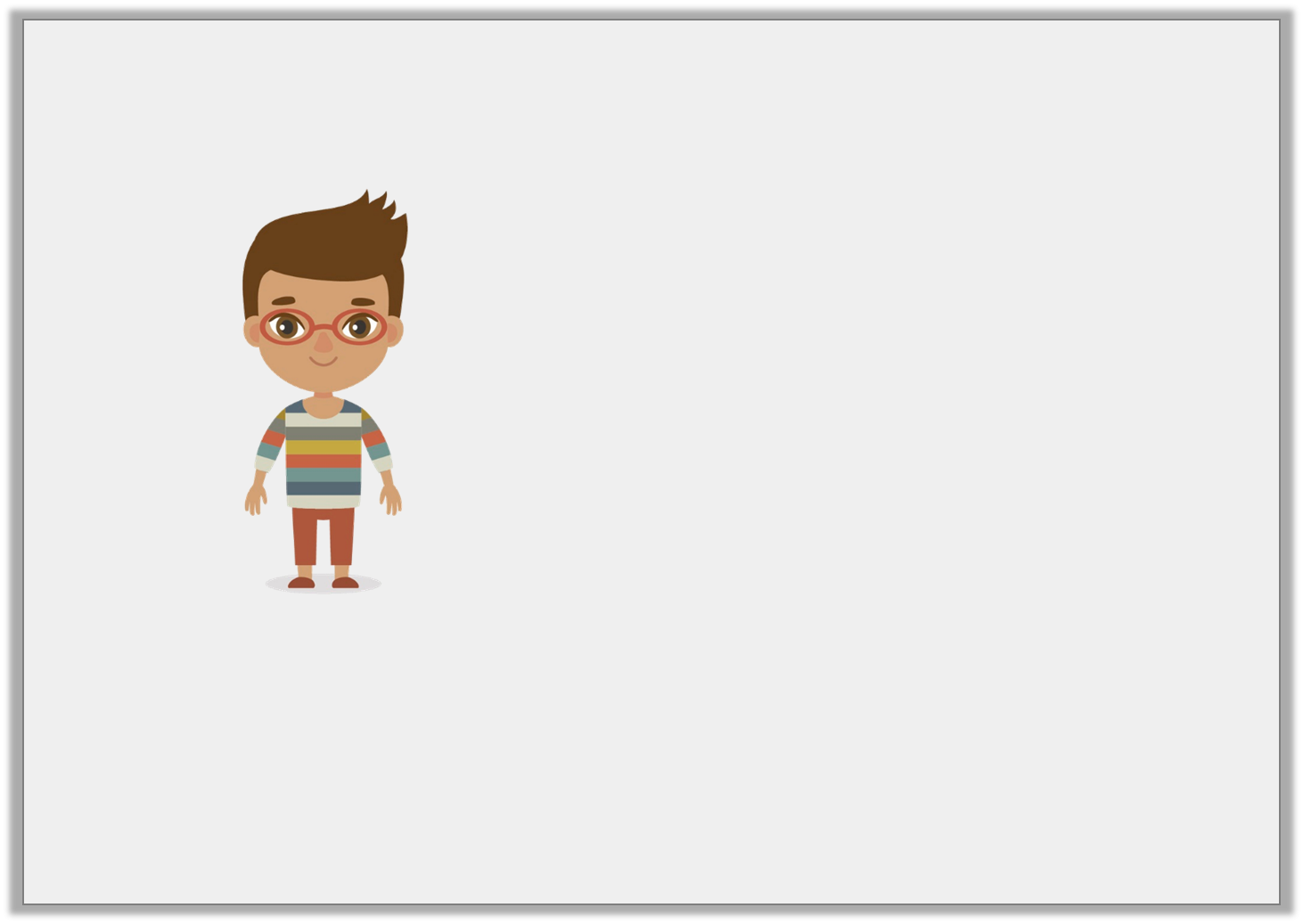 Reasoning 1

Eddie says,











Is Eddie correct? Prove it.

Eddie is incorrect because some even numbers will have an odd number of factor pairs, for example 44, 48 and 52.
An even number will have an even number of factor pairs.
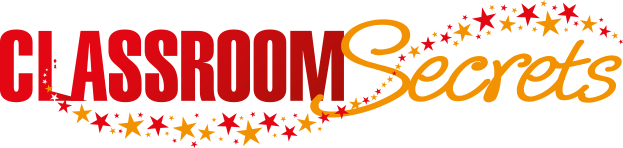 © Classroom Secrets Limited 2018
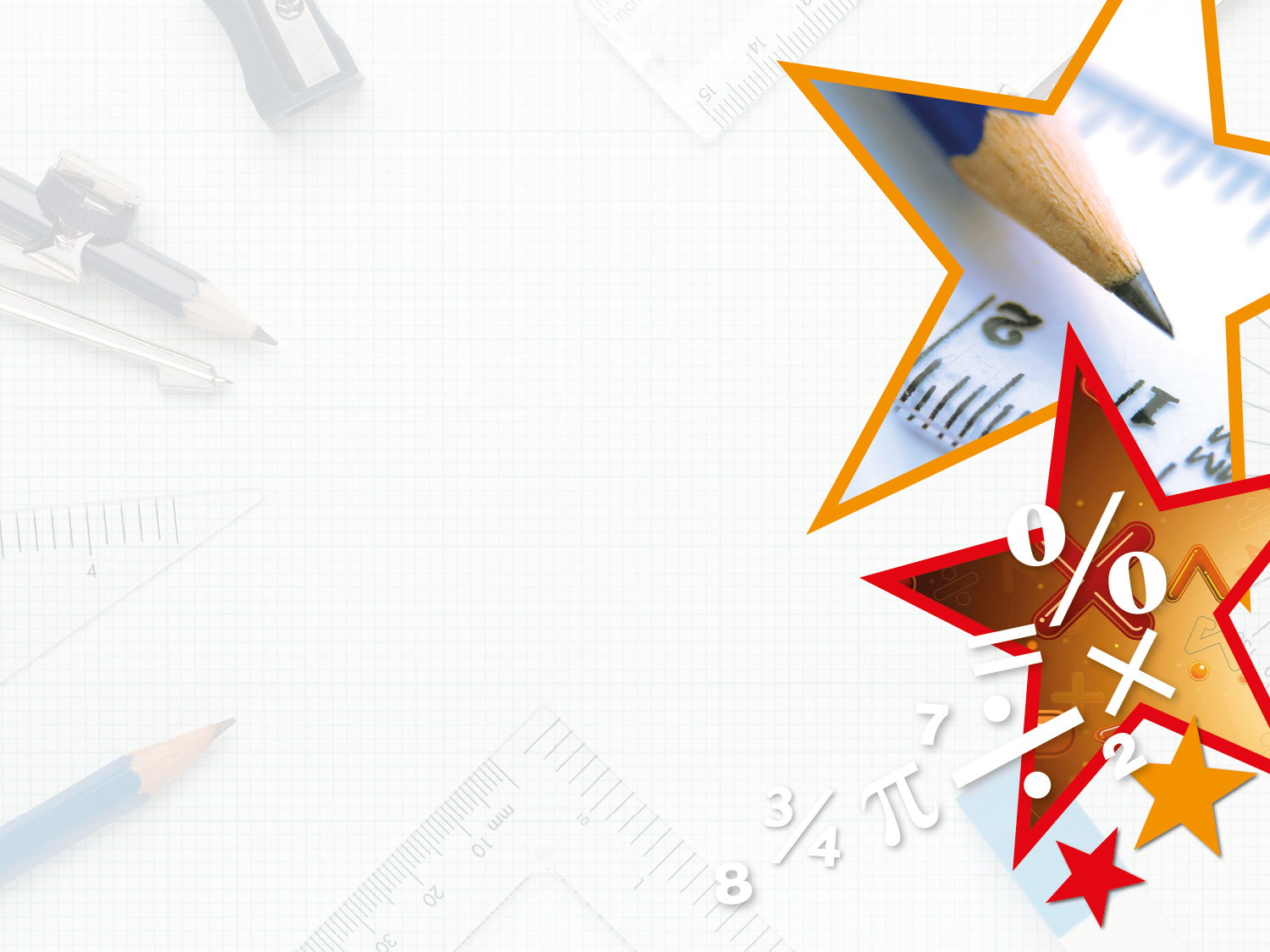 Reasoning 2

Is the statement below correct? 










Do you agree? Explain your answer.
36 has more factor pairs than 32 because it is a bigger number.
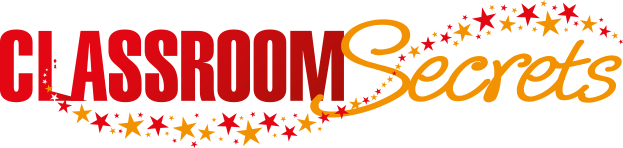 © Classroom Secrets Limited 2018
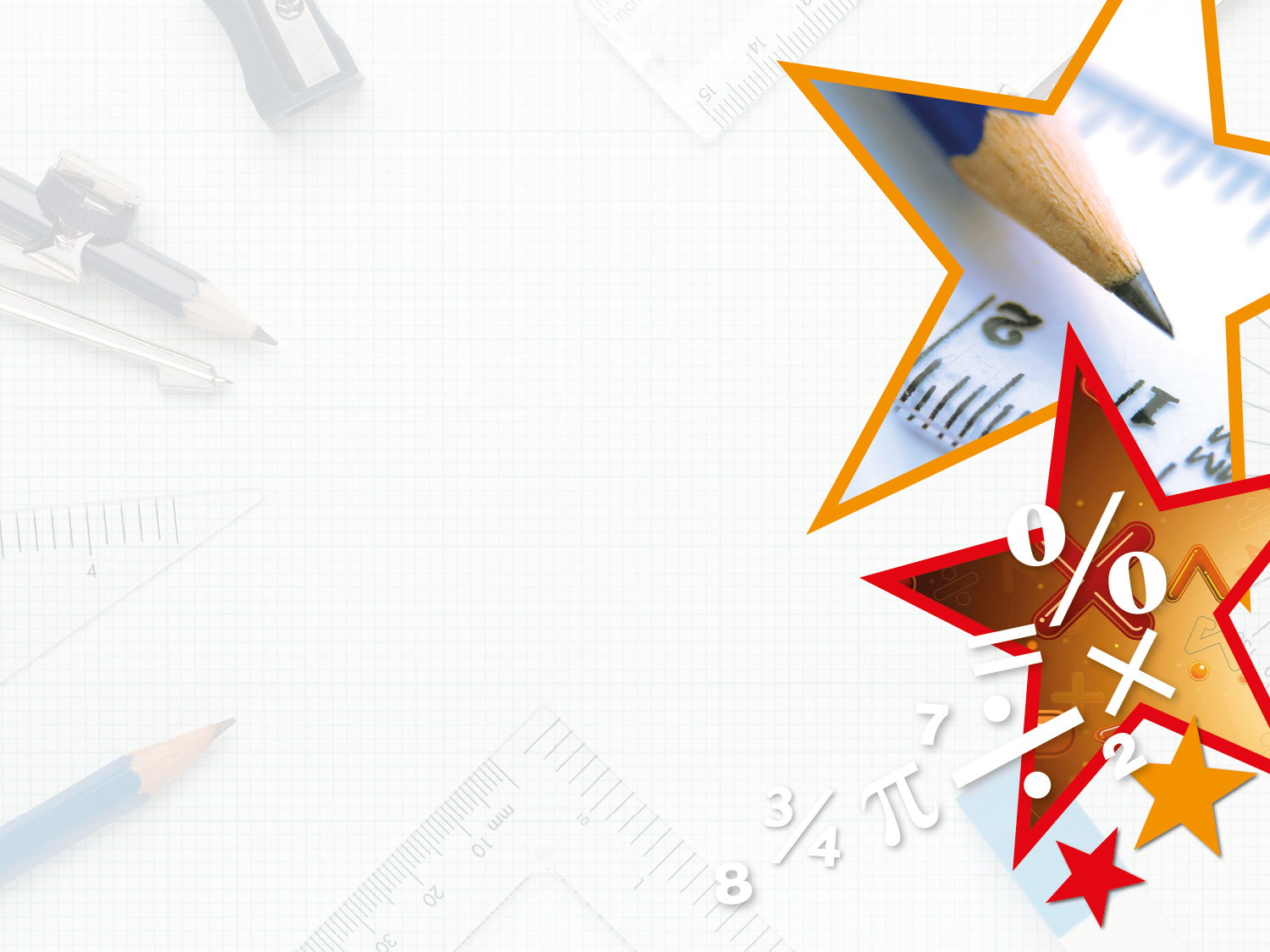 Reasoning 2

Is the statement below correct? 










Do you agree? Explain your answer.

This is true, however…
36 has more factor pairs than 32 because it is a bigger number.
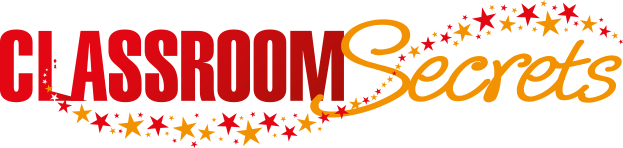 © Classroom Secrets Limited 2018
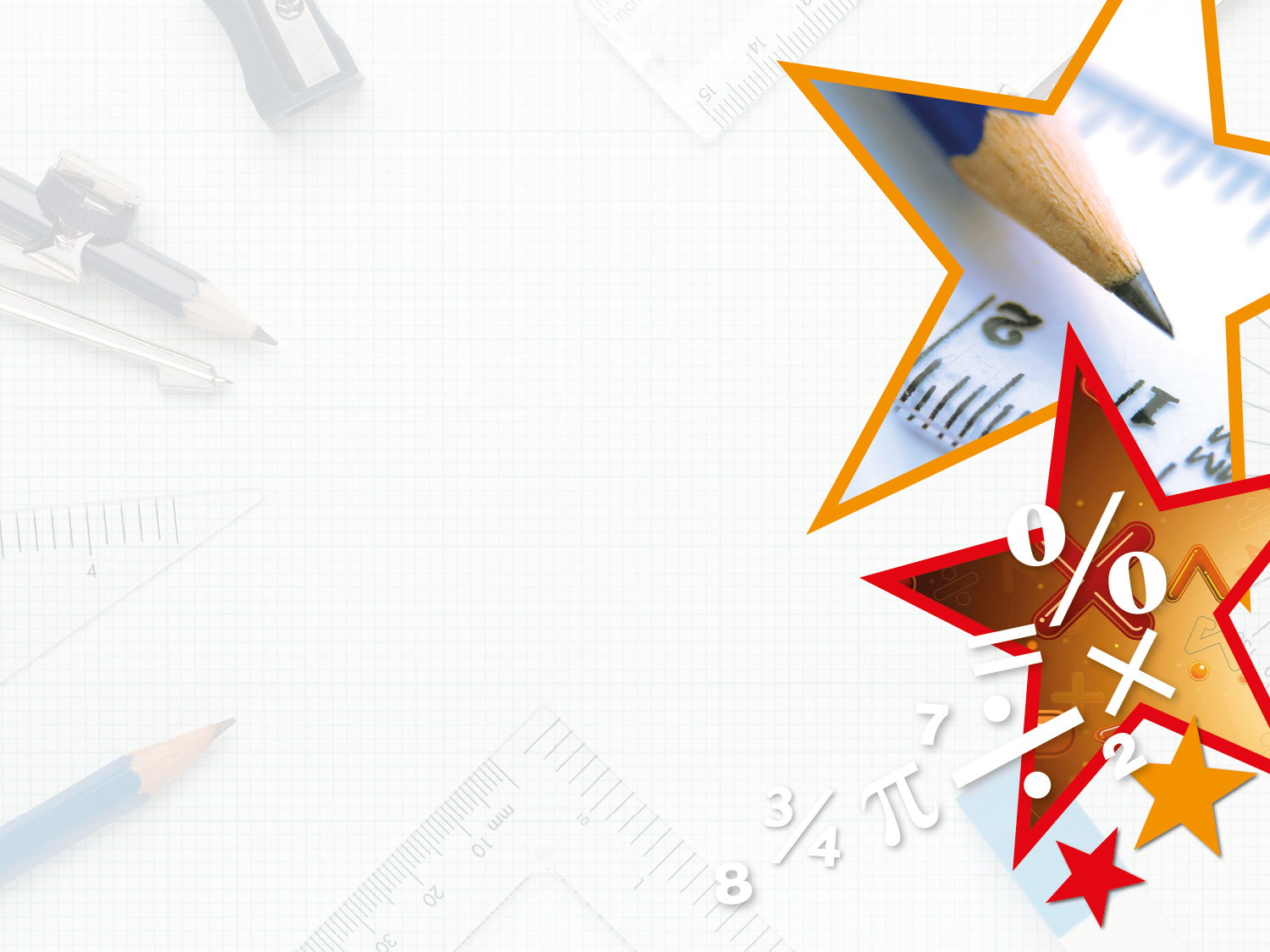 Reasoning 2

Is the statement below correct? 










Do you agree? Explain your answer.

This is true, however it has nothing to do with the size of number. For example, 36 has 5 factor pairs, but 44 has only 3 and 37 has only one factor pair.
36 has more factor pairs than 32 because it is a bigger number.
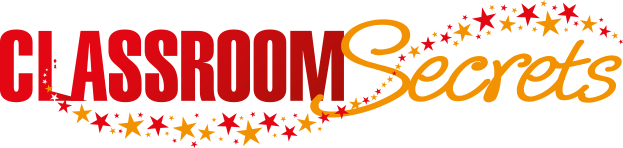 © Classroom Secrets Limited 2018